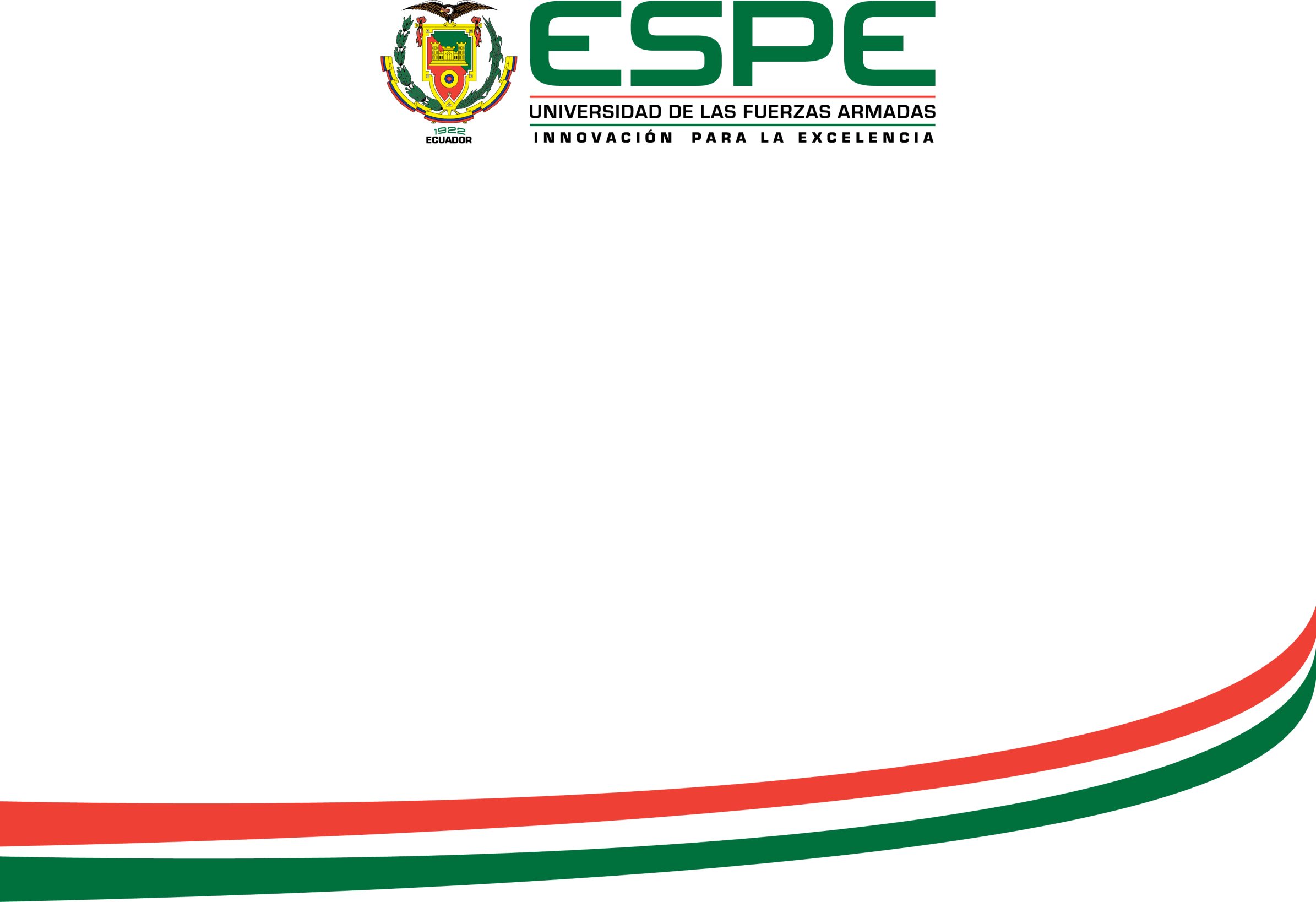 Departamento de Eléctrica, Electrónica y Telecomunicaciones
Carrera de Ingeniería en Electrónica y Telecomunicaciones
DISEÑO, ANÁLISIS, SIMULACIÓN Y CONSTRUCCIÓN DE ANTENAS PATCH ACOPLADAS AL MÓDULO ADAR1000 EN LA BANDA X.
AUTORES: 
	Pilco Ordoñez Solange Carolina 
                   Solórzano Puebla, Jonathan David
DIRECTOR:  
	Ing. Tinoco Salazar, Alexis Fabricio – D.Sc.

                                                                        Septiembre 2020
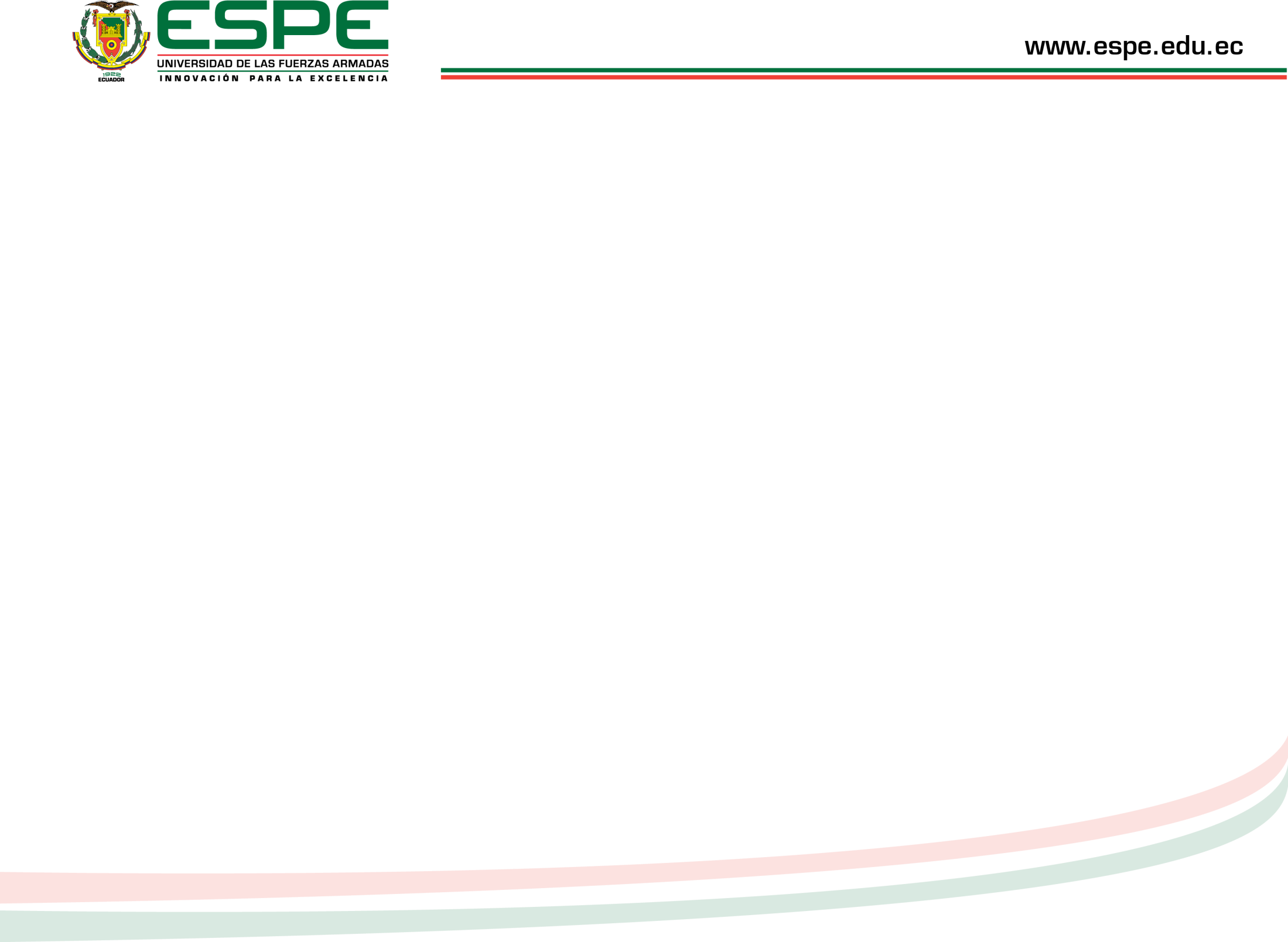 JUSTIFICACIÓN
En las últimas décadas la búsqueda por la optimización de los sistemas de comunicación se ha concentrado en mejorar el rendimiento, tales como el aumento de calidad y confiabilidad en la transmisión de datos además de la reducción  en sus dimensiones. 
En la actualidad la innovación e investigaciones sobre nuevos productos que mejoren estas características han generados nuevos dispositivos como el ADAR1000, que al acoplarlo a una red de antenas permite reducir significativamente el tamaño de una red de fase o “Phased Array”.
Donde sus principales aplicaciones se direccionan al área militar, como para los sistemas de radar en fase en la banda X (banda utilizada especialmente para investigaciones espaciales y comunicaciones satelitales y de radar).
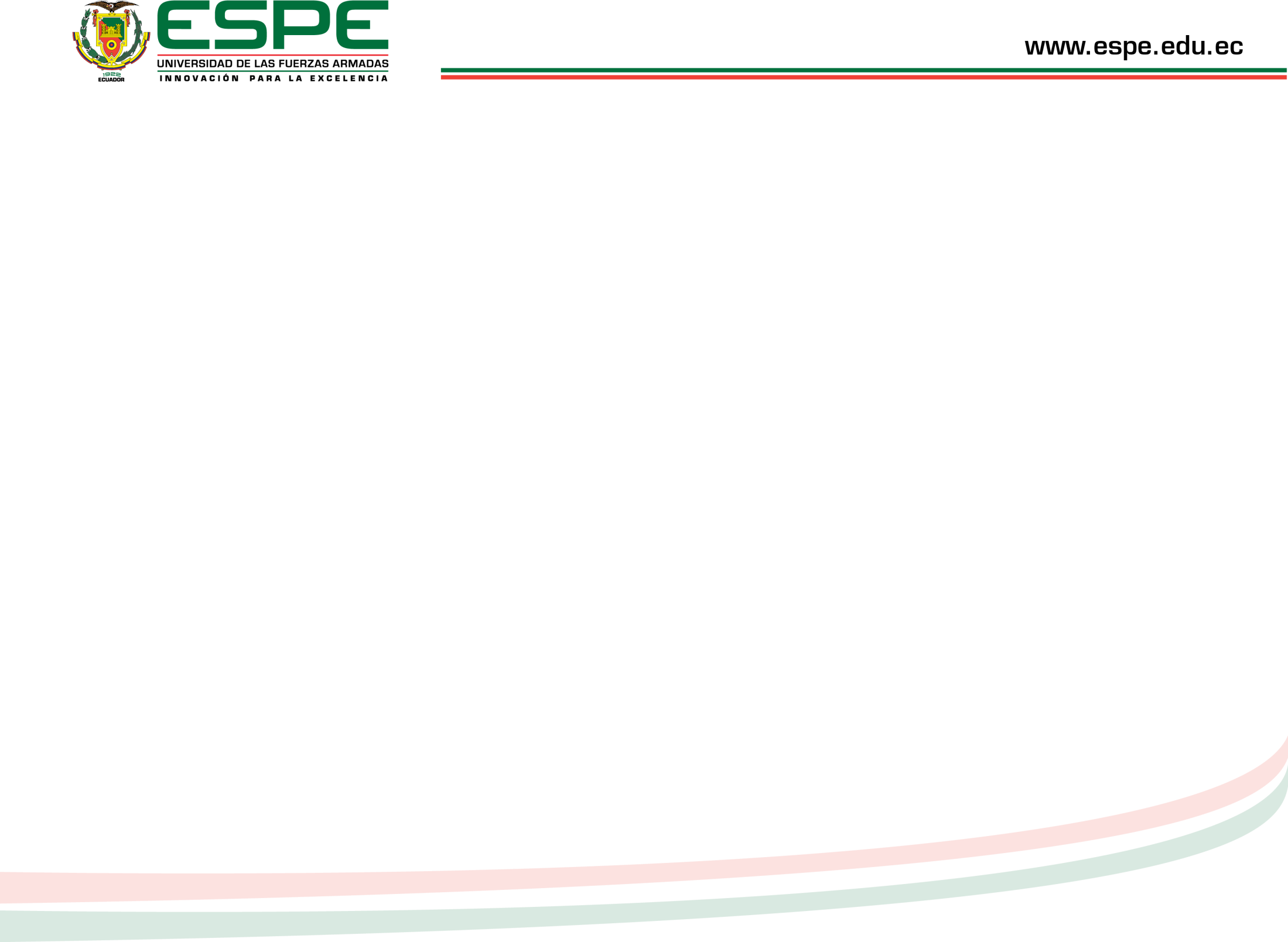 OBJETIVOS
Diseñar, simular y optimizar una red de antenas de 2x2 de tipo patch rectangular en la banda X haciendo uso del software HFSS con la finalidad de acoplarlo al dispositivo ADAR1000 para obtener el control y ajuste total de su diagrama de irradiación.
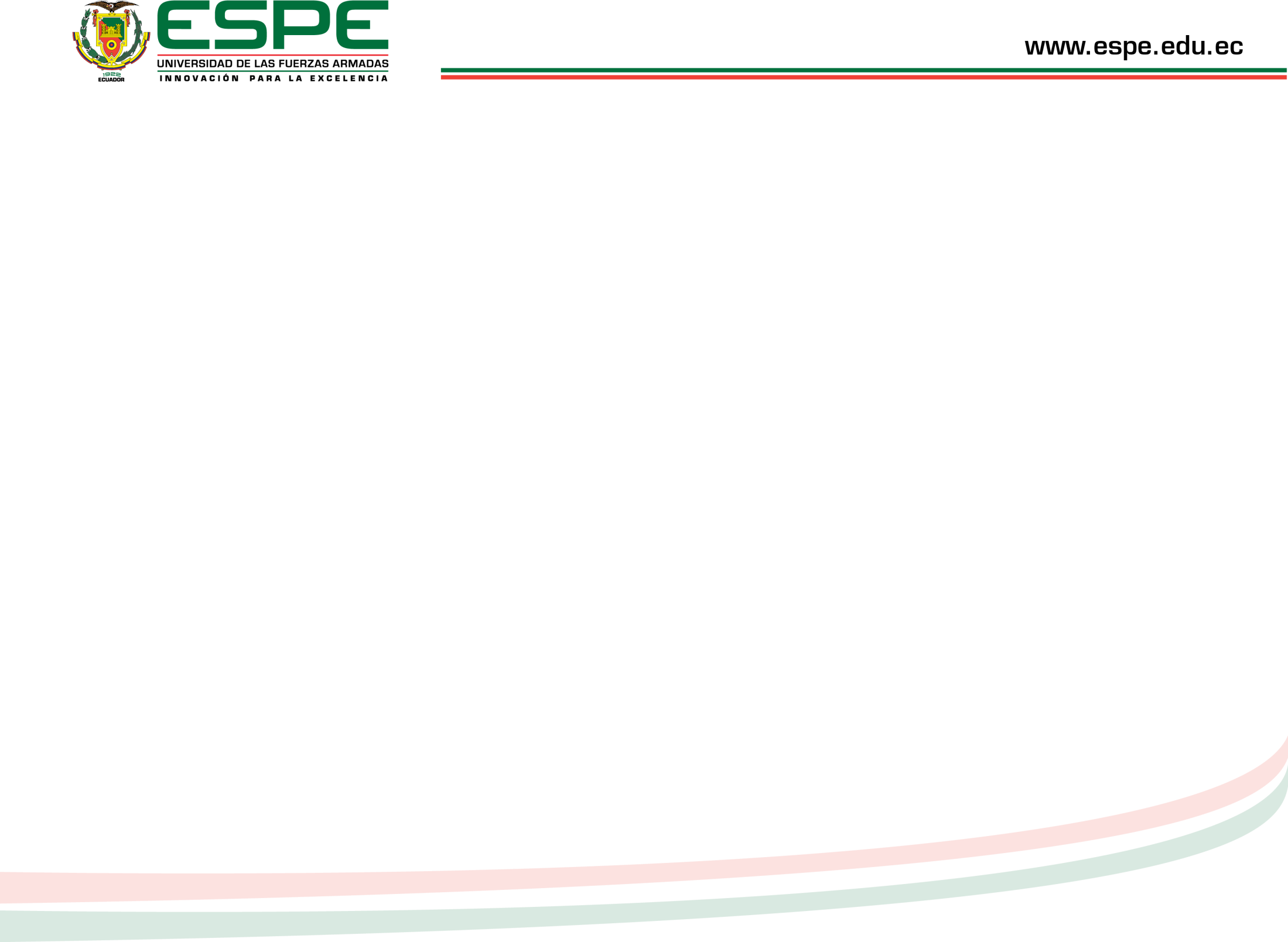 Antenas de microcinta
1952
1951
Retira la parte superior del substrato y el plano superior de tierra
Formado por una sección conductora en medio de un substrato y recubierto por dos planos de tierra
Antenas que utilizan la técnica de circuitos impresos
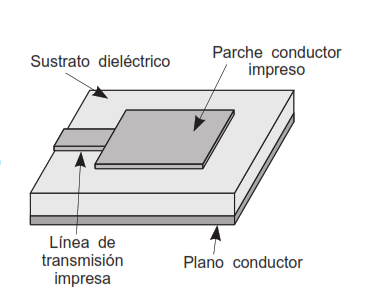 Se hicieron populares debido a que presentaban ventajas intrínsecas
Se consigue obtener substratos de microondas de bajas pérdidas de radiación
1970
1953
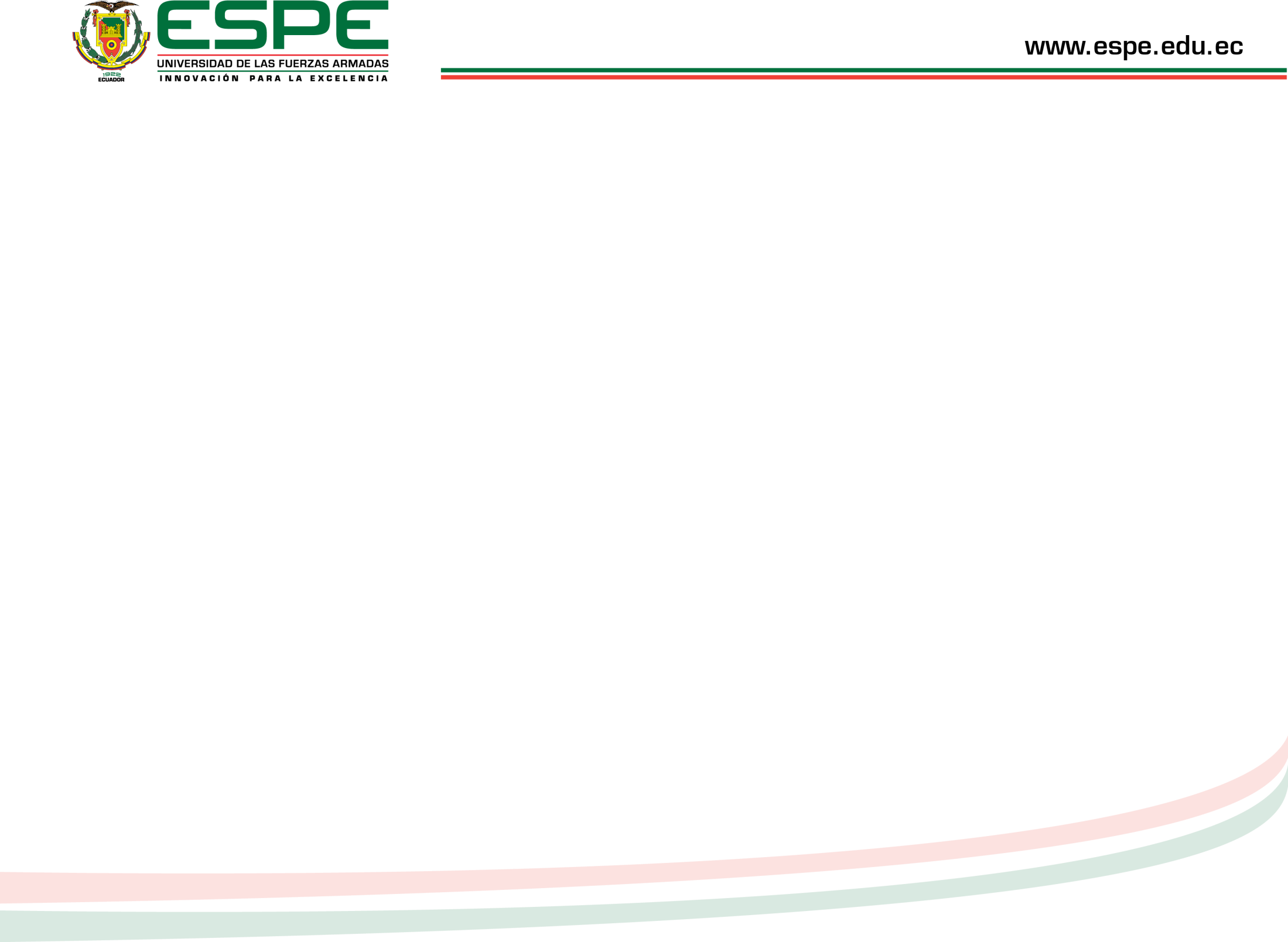 Parámetros físicos para el diseño de antenas de microcinta
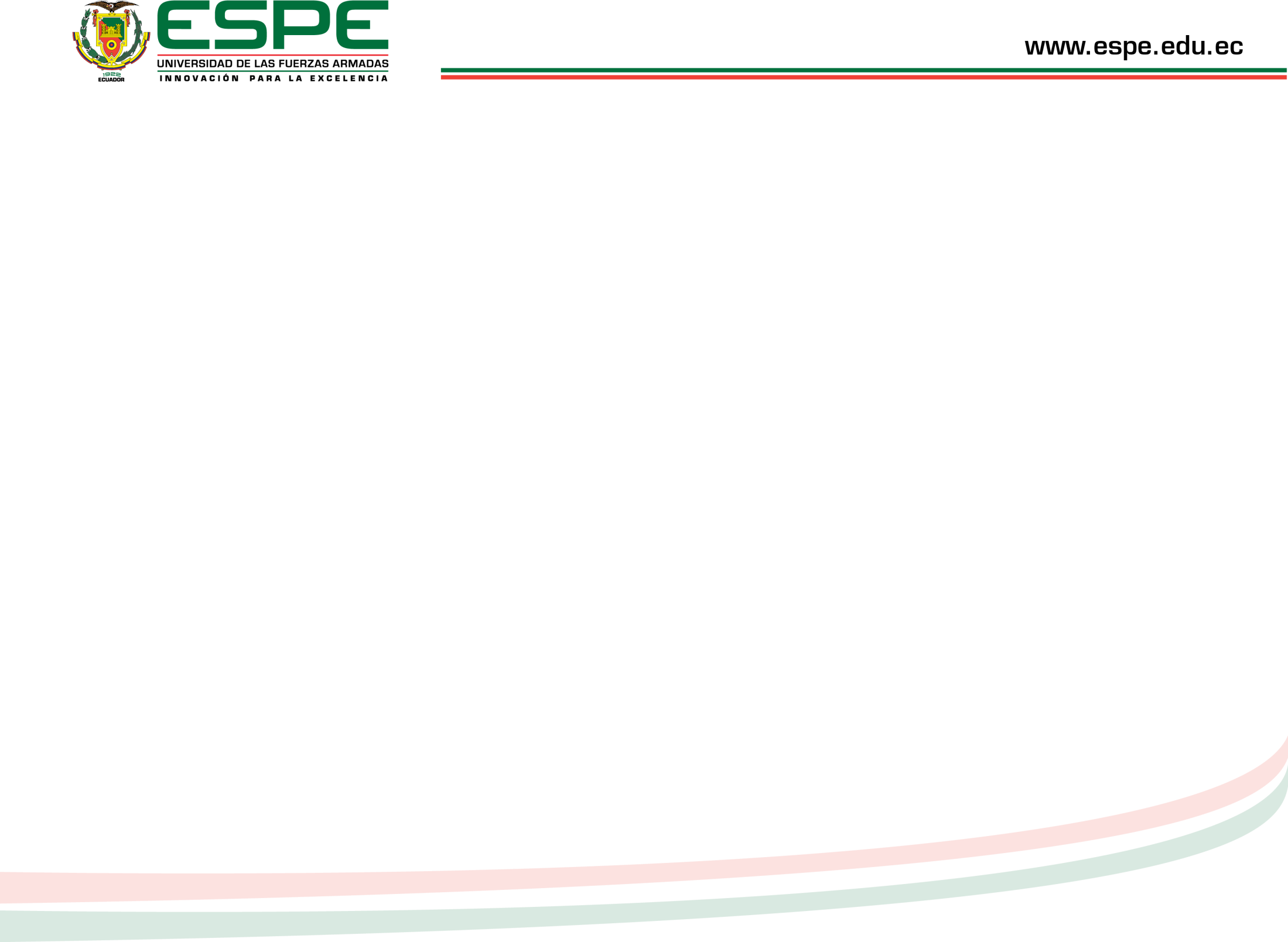 Caracterización del substrato de microondas FR4 (Glass-reinforced Epoxy laminate material)
Construcción de una antena patch Rectangular a 5Ghz con material FR4
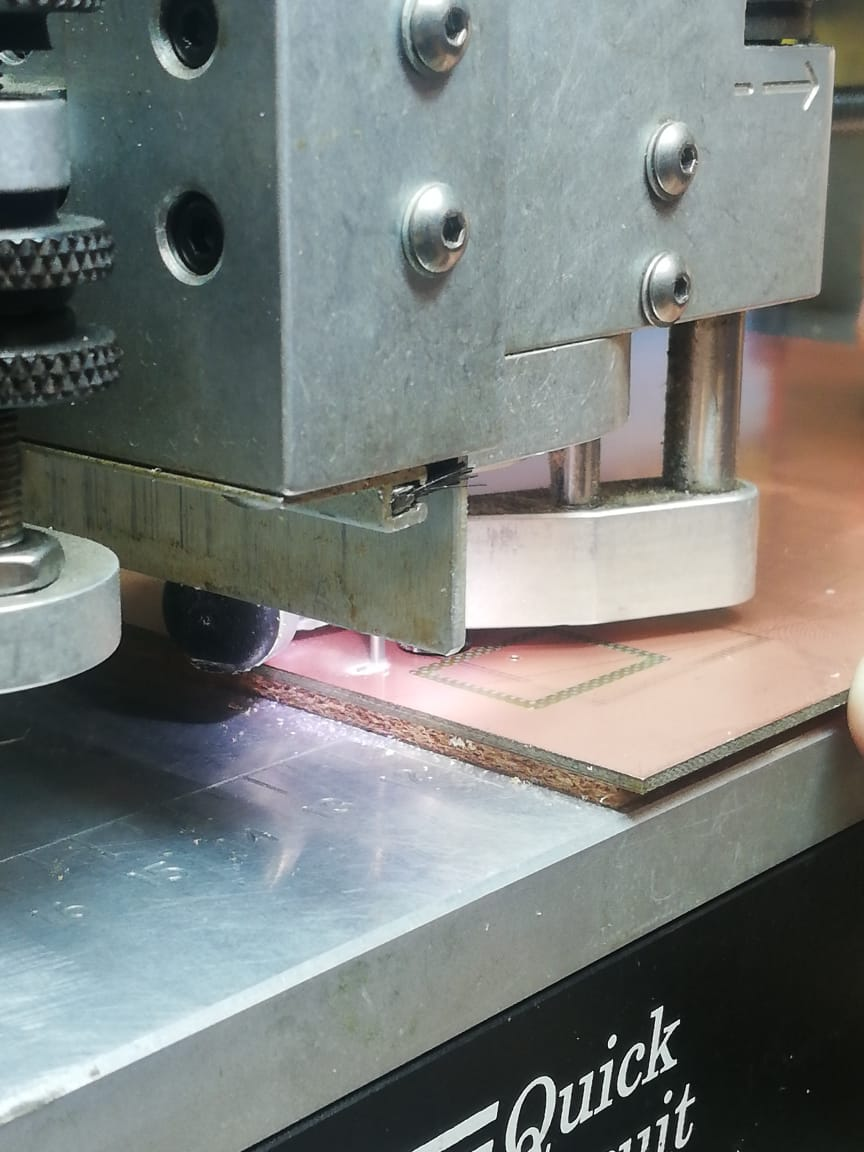 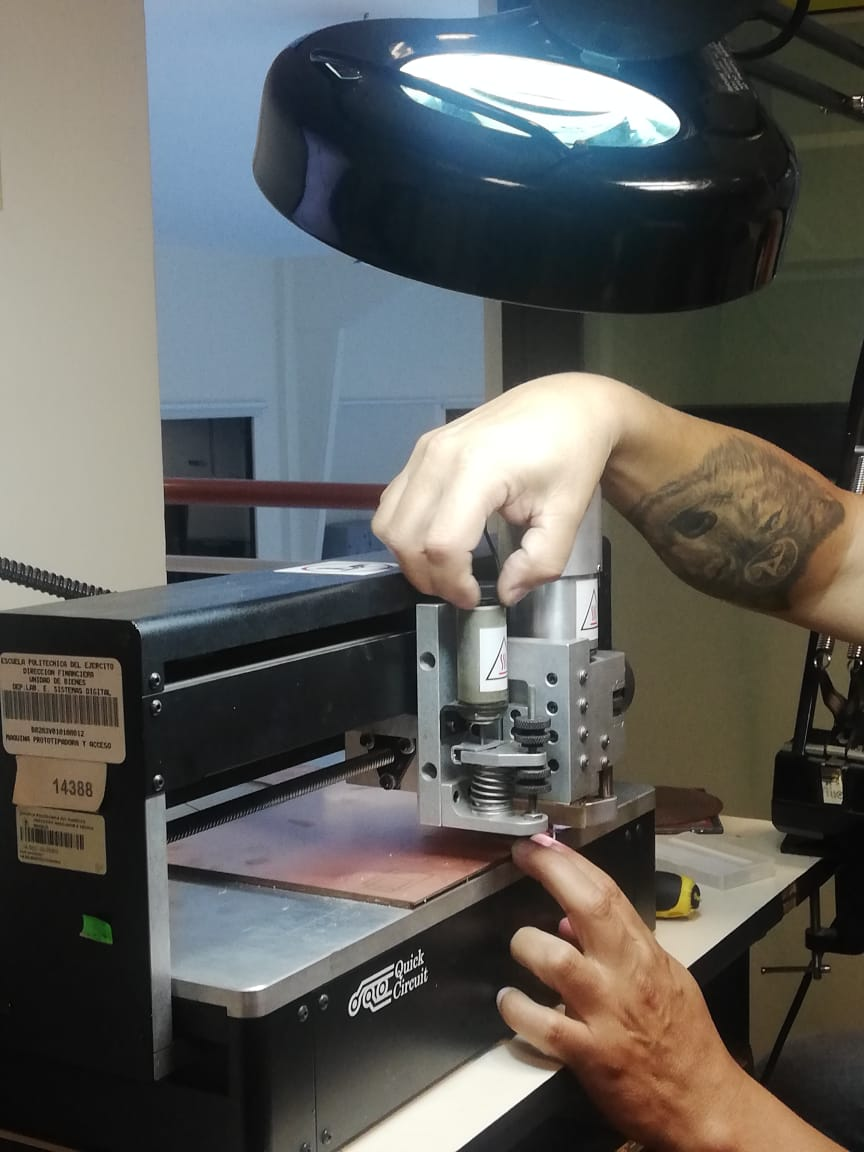 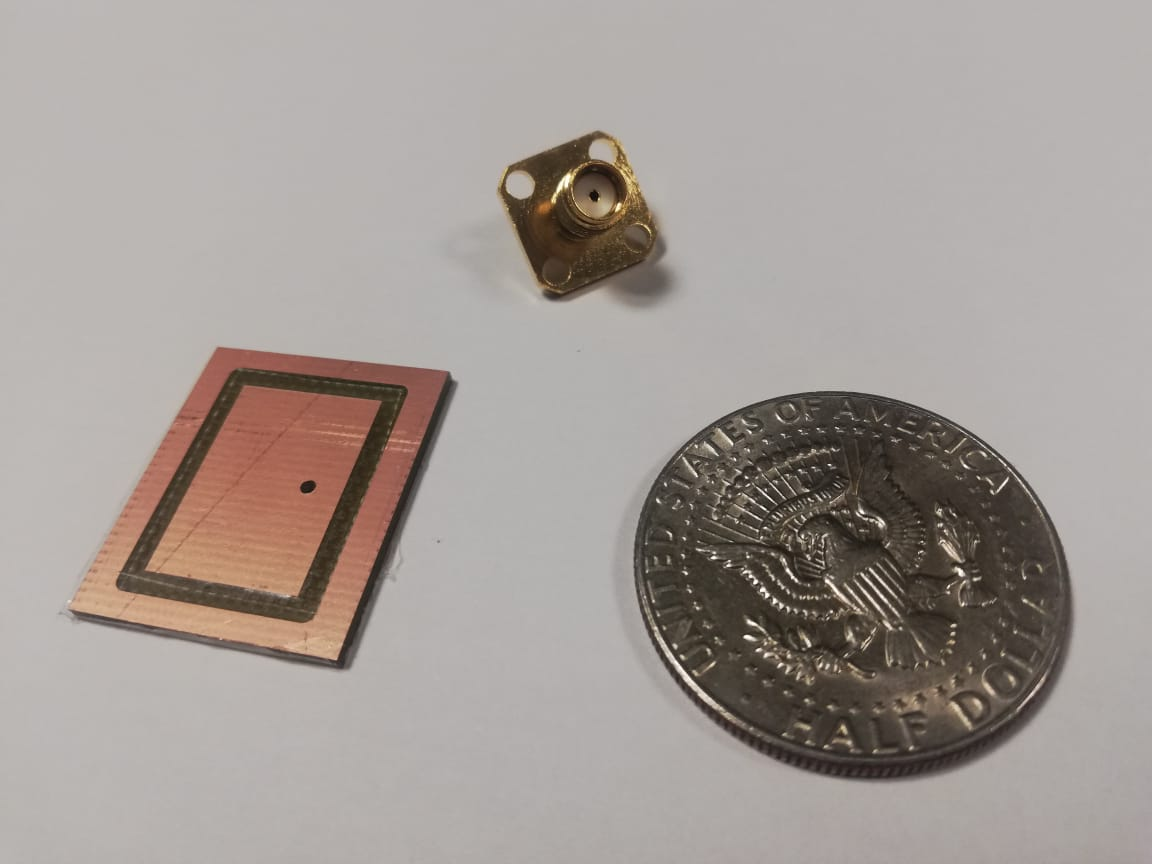 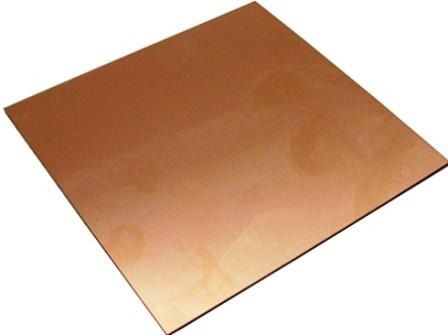 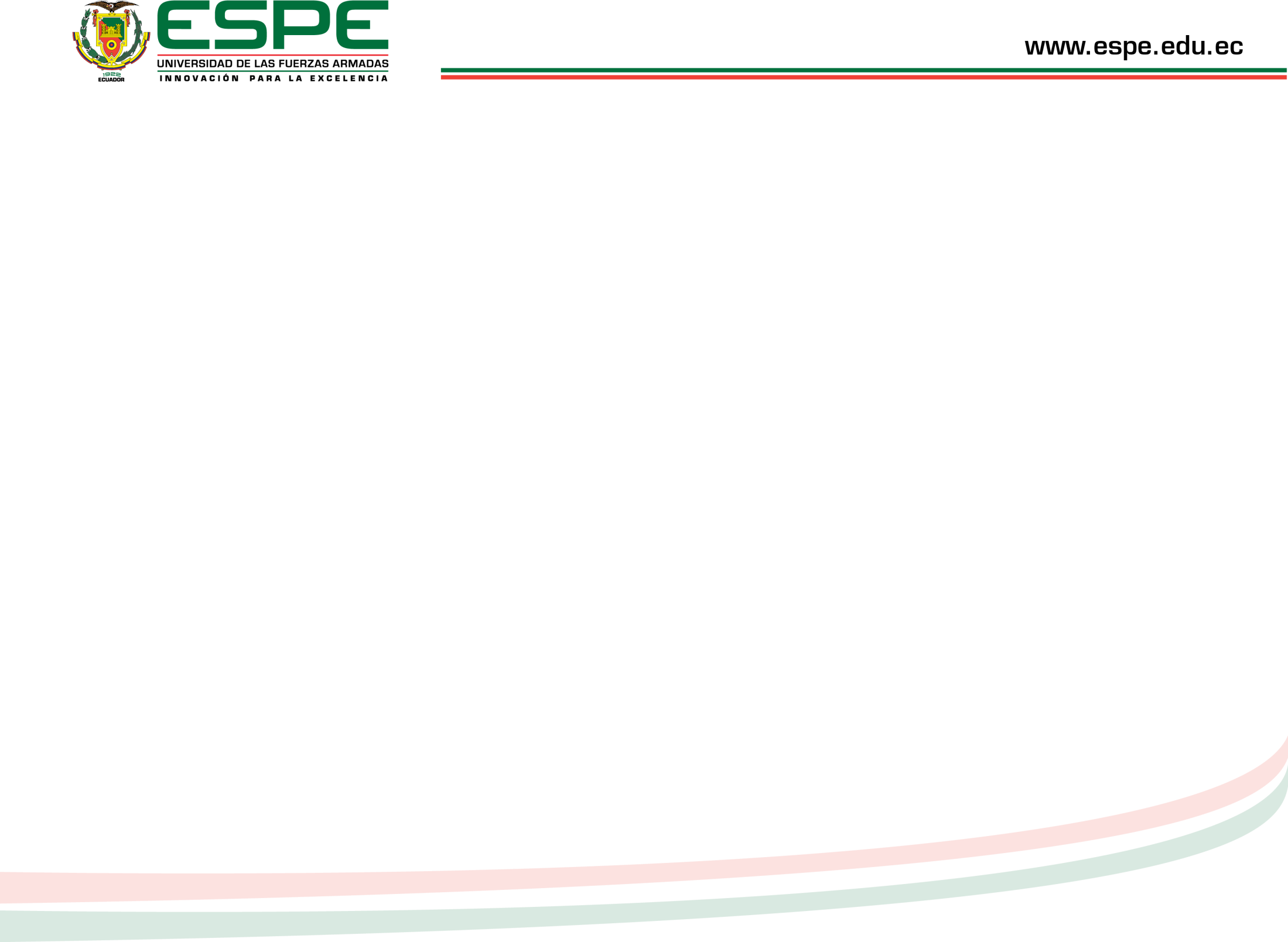 Caracterización del substrato de microondas FR4
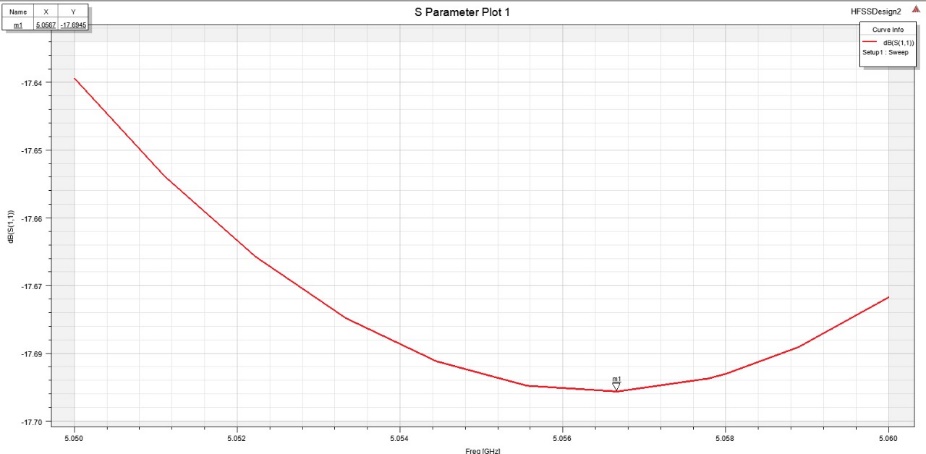 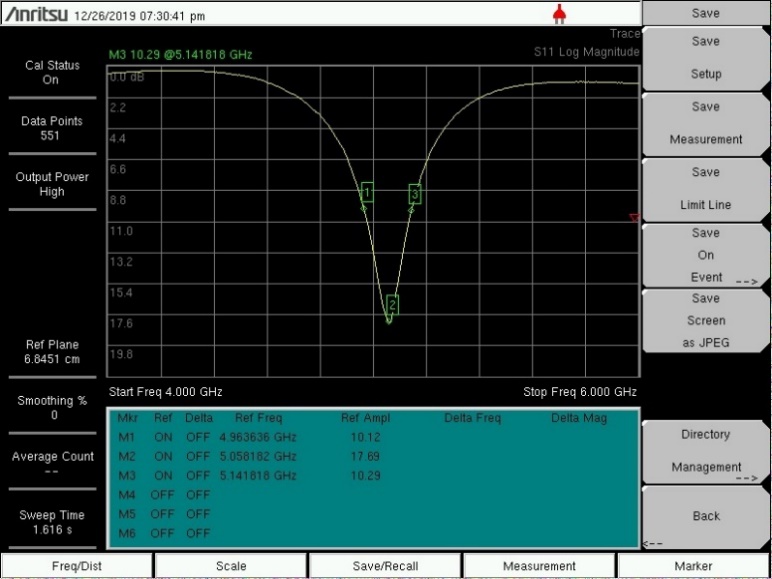 Simulación de una antena patch
Frecuencia: 5,05GHz
S11: -17,69dB
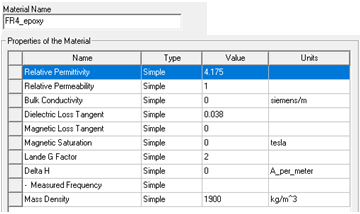 Resultados Analizador Vectorial de Redes
Frecuencia: 5,05Ghz
S11: -17,96 dB
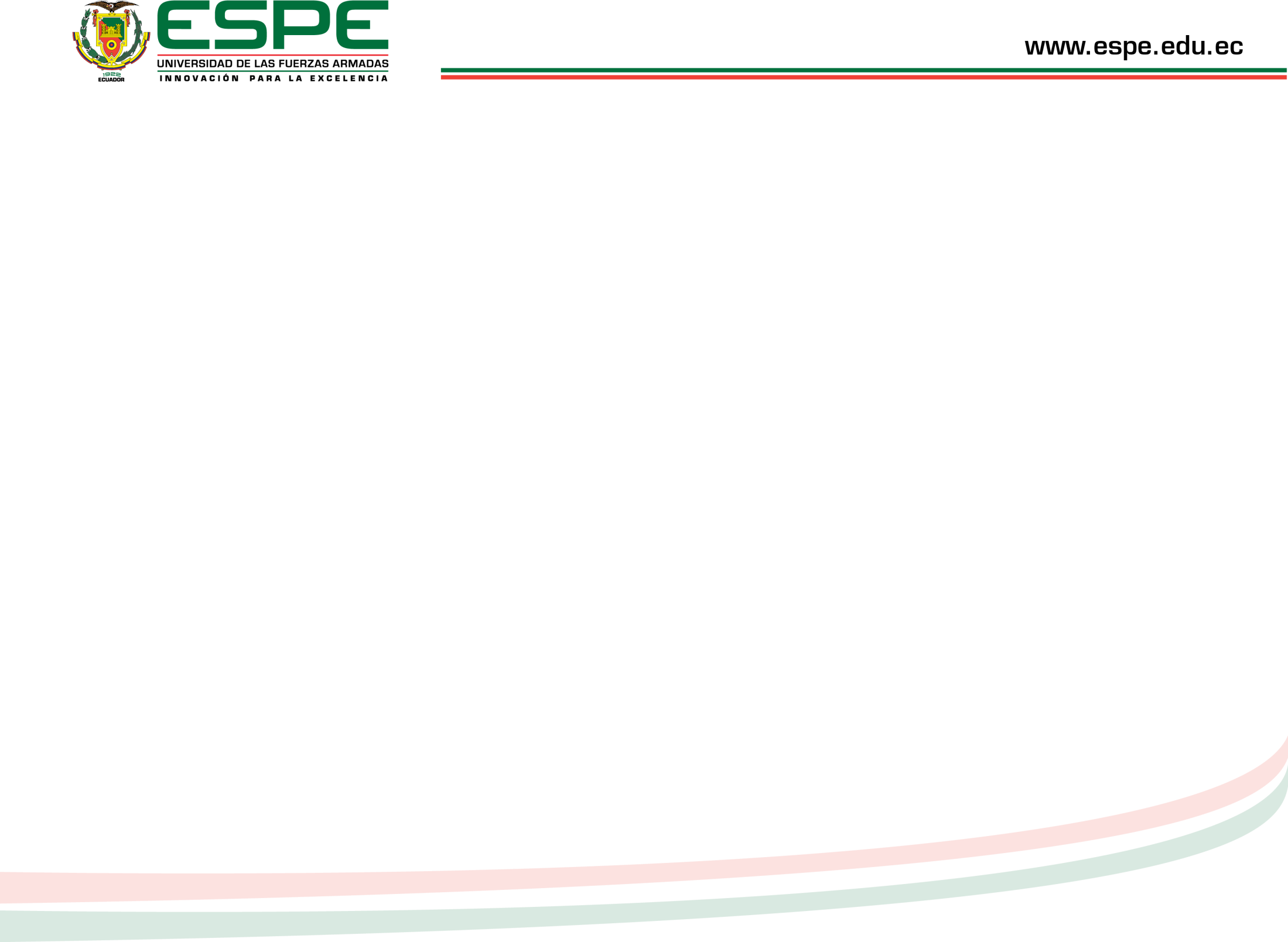 Diseño de un elemento rectangular por el modelo de línea de transmisión
Modelo de línea de transmisión
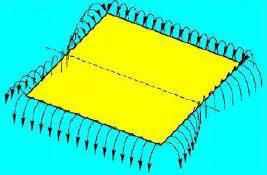 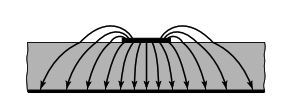 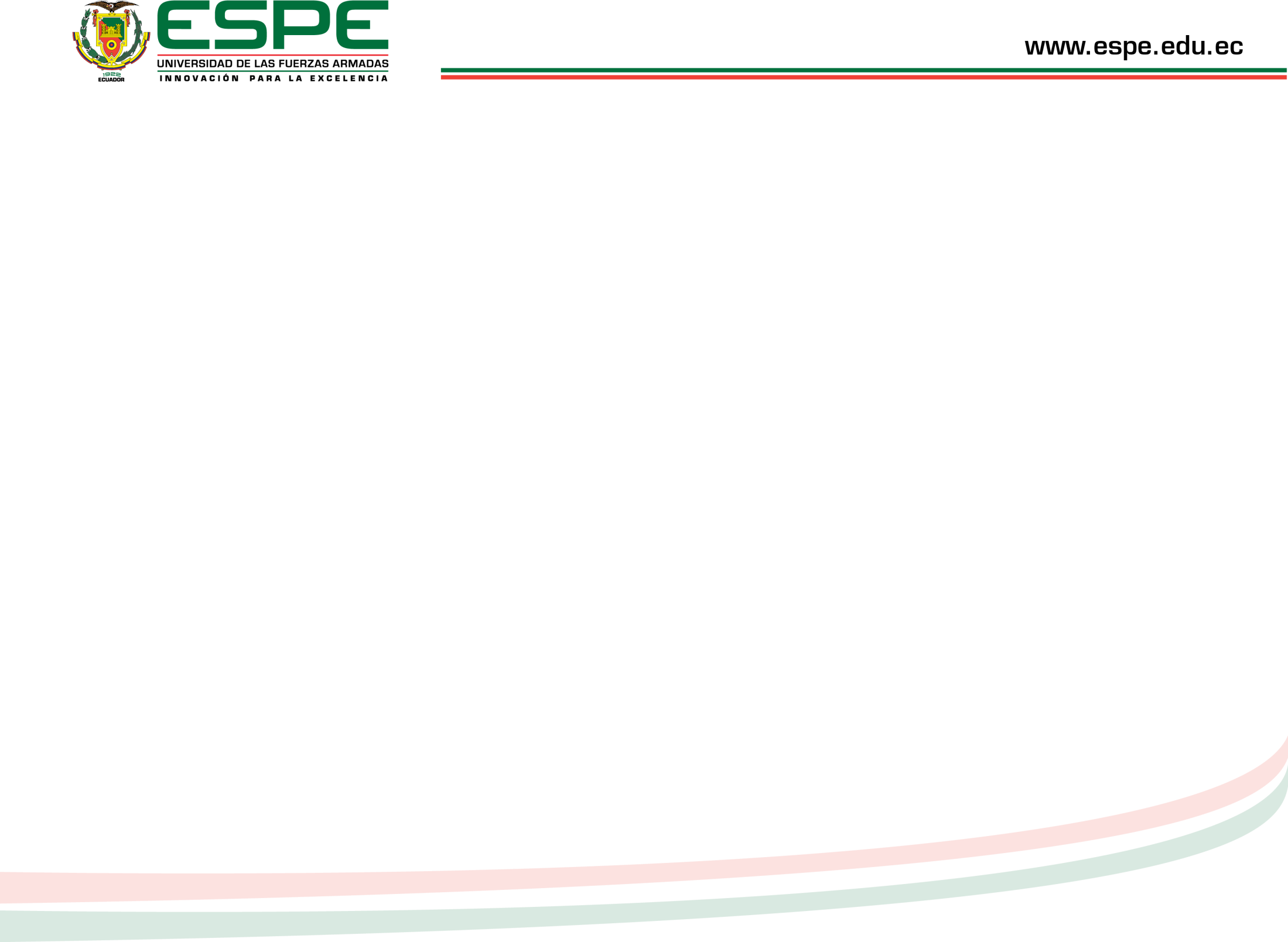 Diseño de un elemento rectangular por el modelo de línea de transmisión
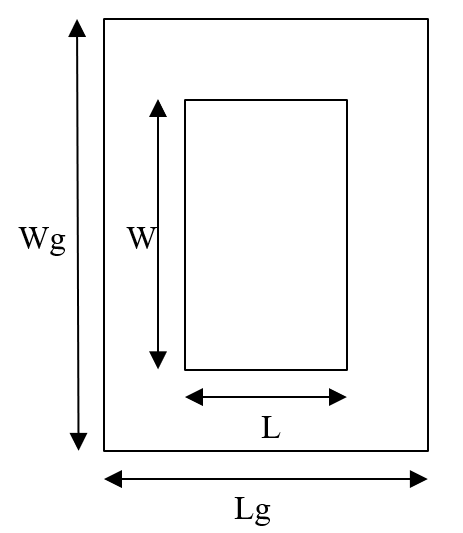 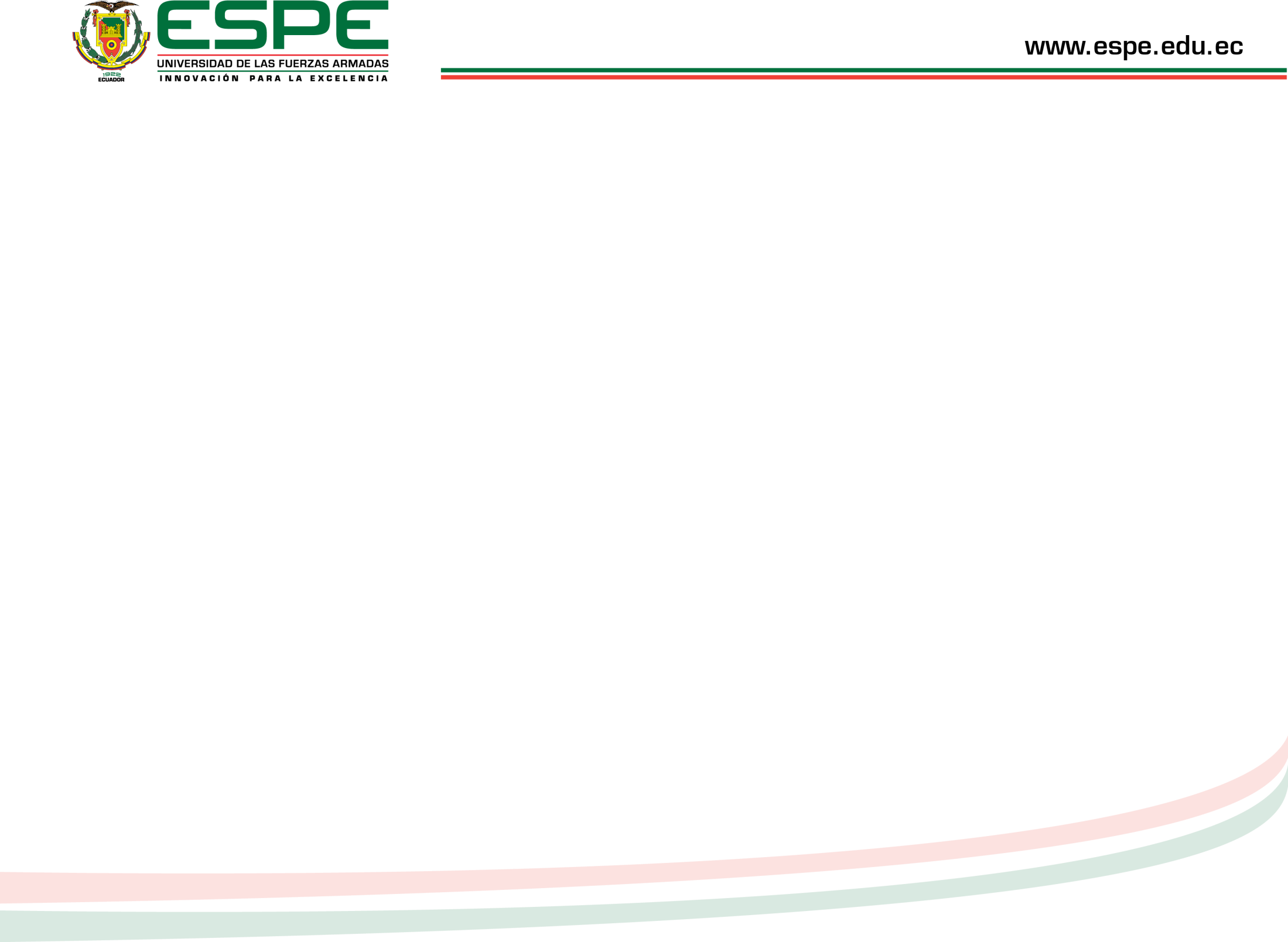 Cálculo de la impedancia de entrada
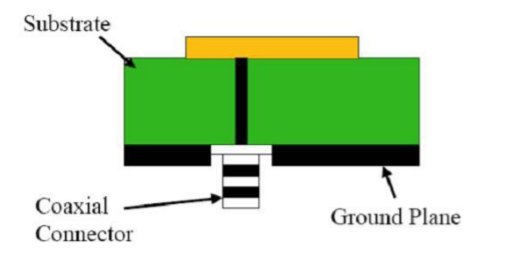 La posición en la que se encuentra la alimentación influenciará en el valor que tomé la impedancia de entrada
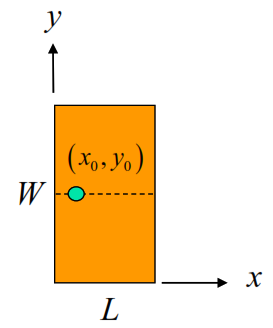 Impedancia máxima en los bordes x = 0 o x = L 
Impedancia cero en el centro del patch x = L/2, y = W/2
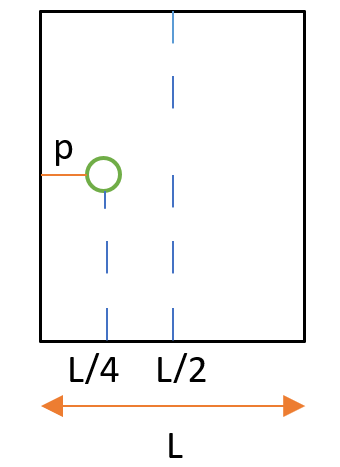 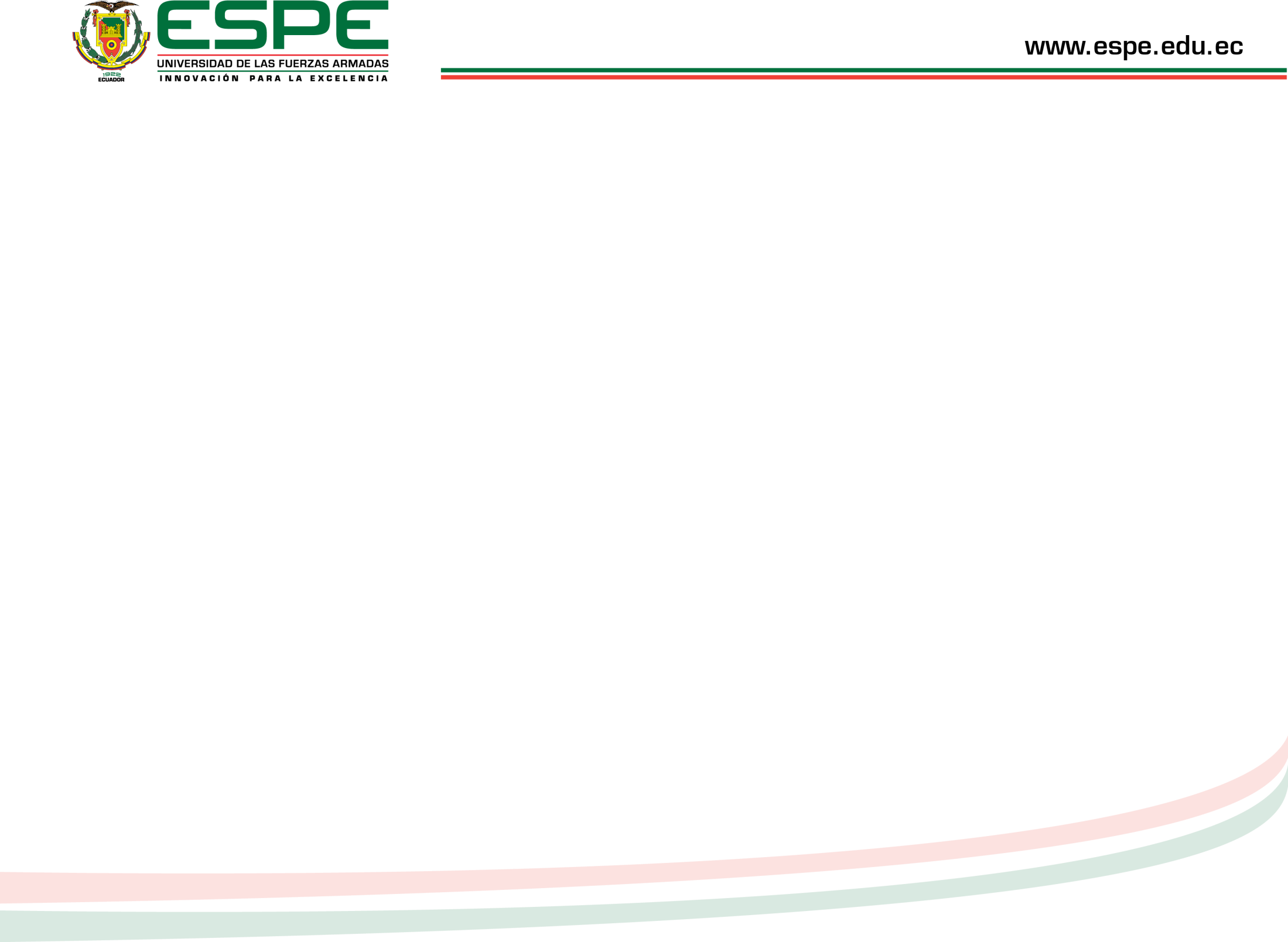 Simulación de una Antena patch de 8Ghz
Vista frontal
Vista lateral
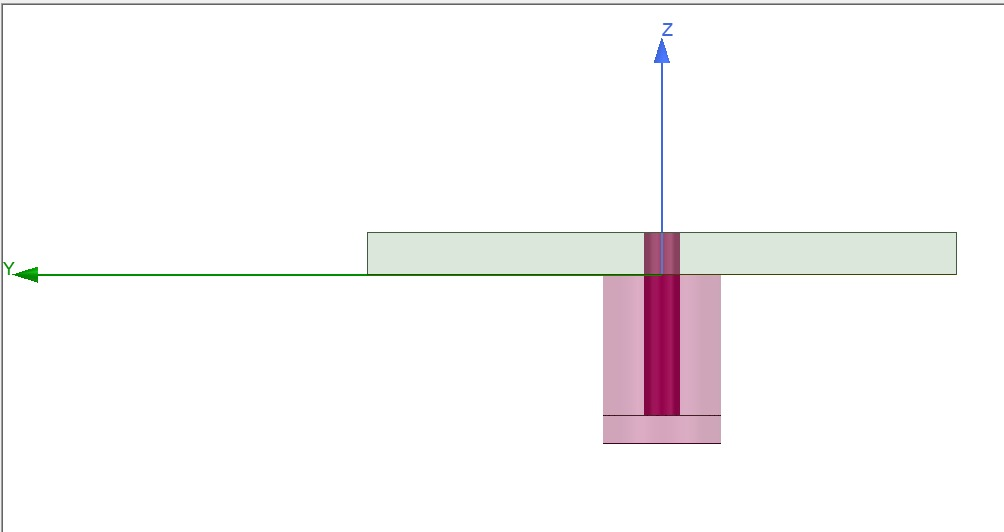 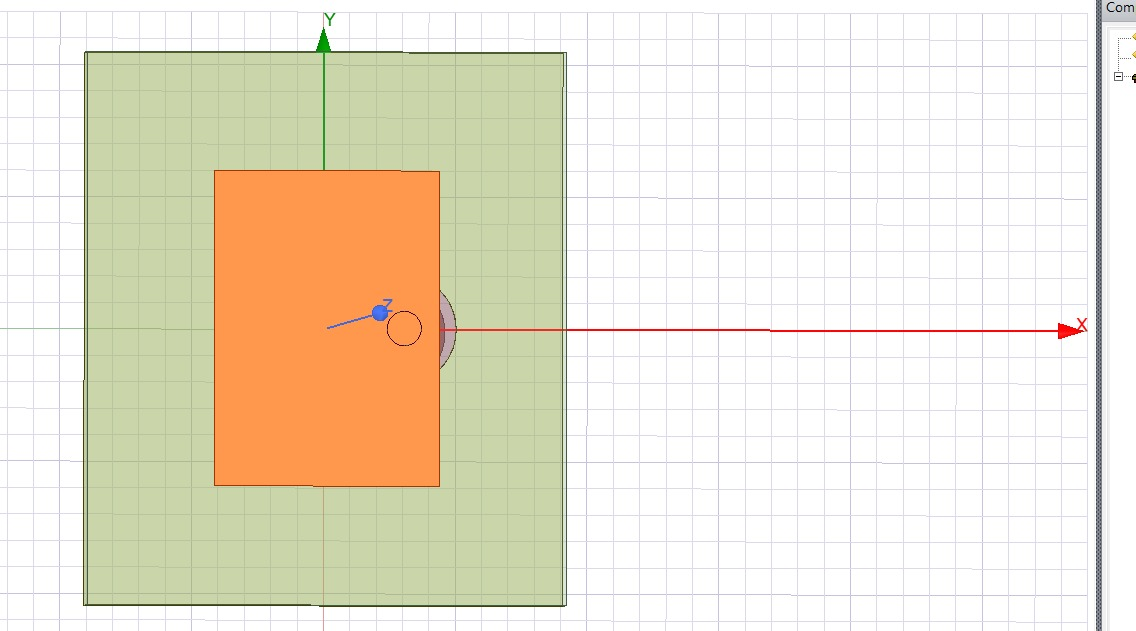 Valores optimizados de la simulación
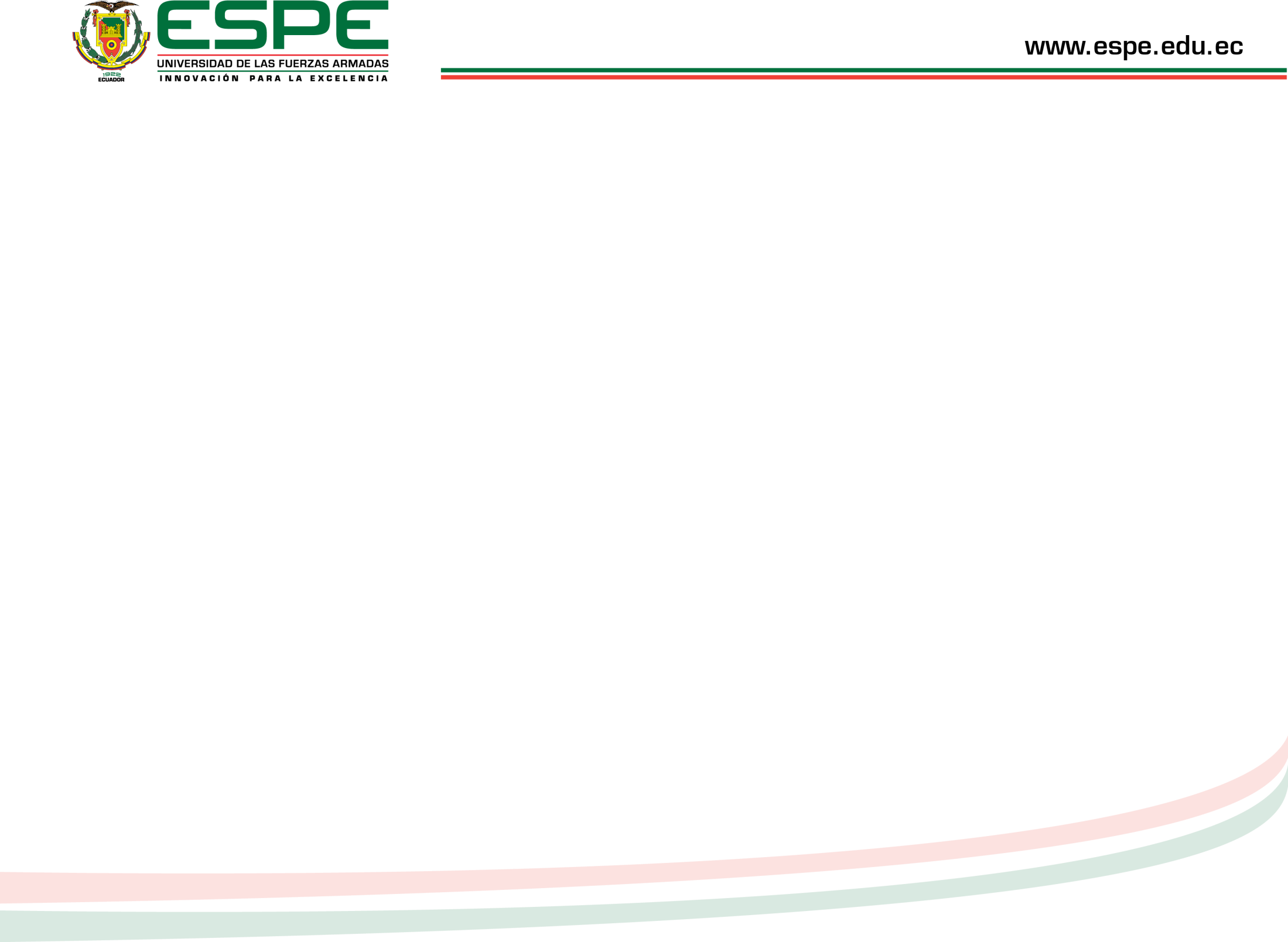 Resultados
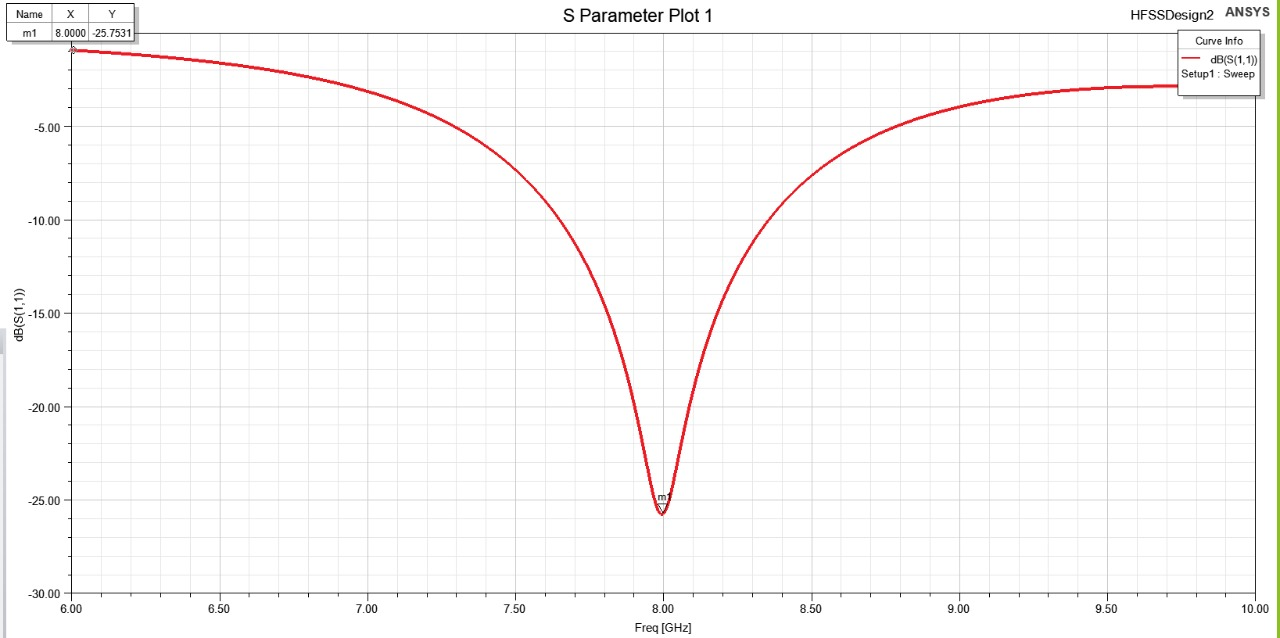 S11 = -25.75 dB
 f= 8Ghz
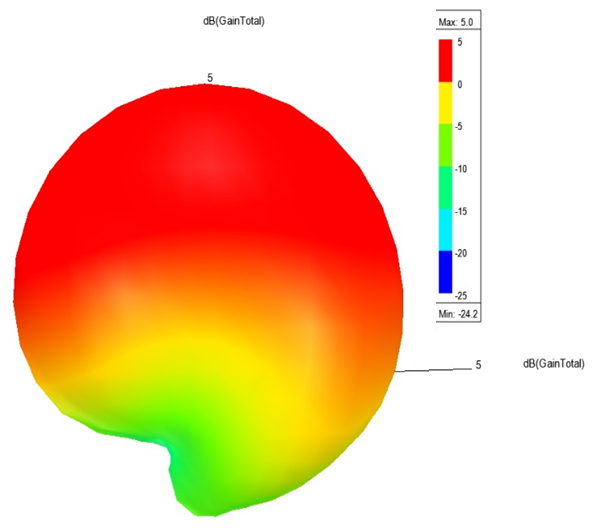 Ganancia= 5dB
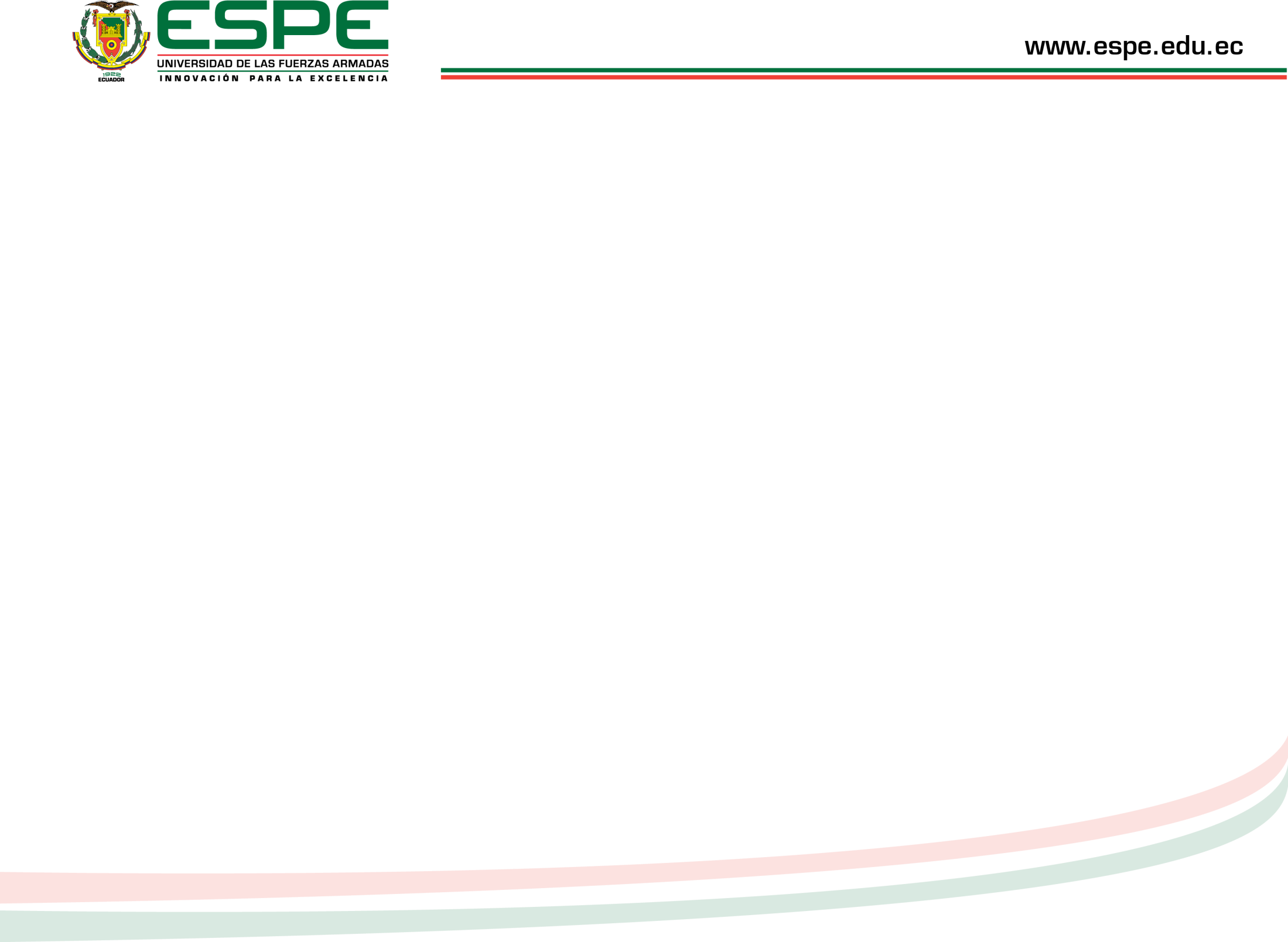 Módulo ADAR1000
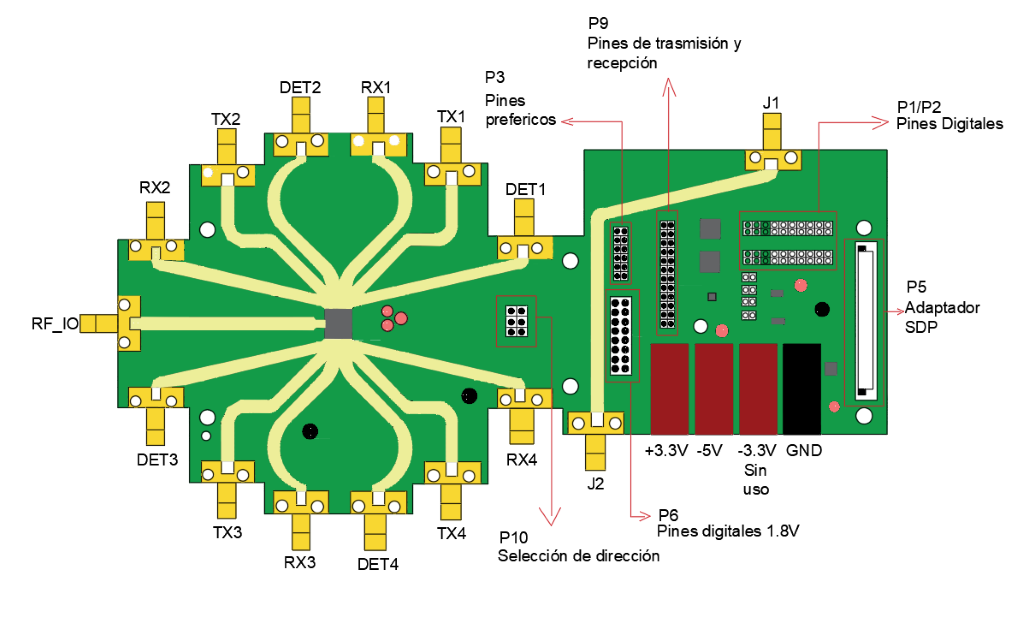 Pines de alimentación del ADAR1000
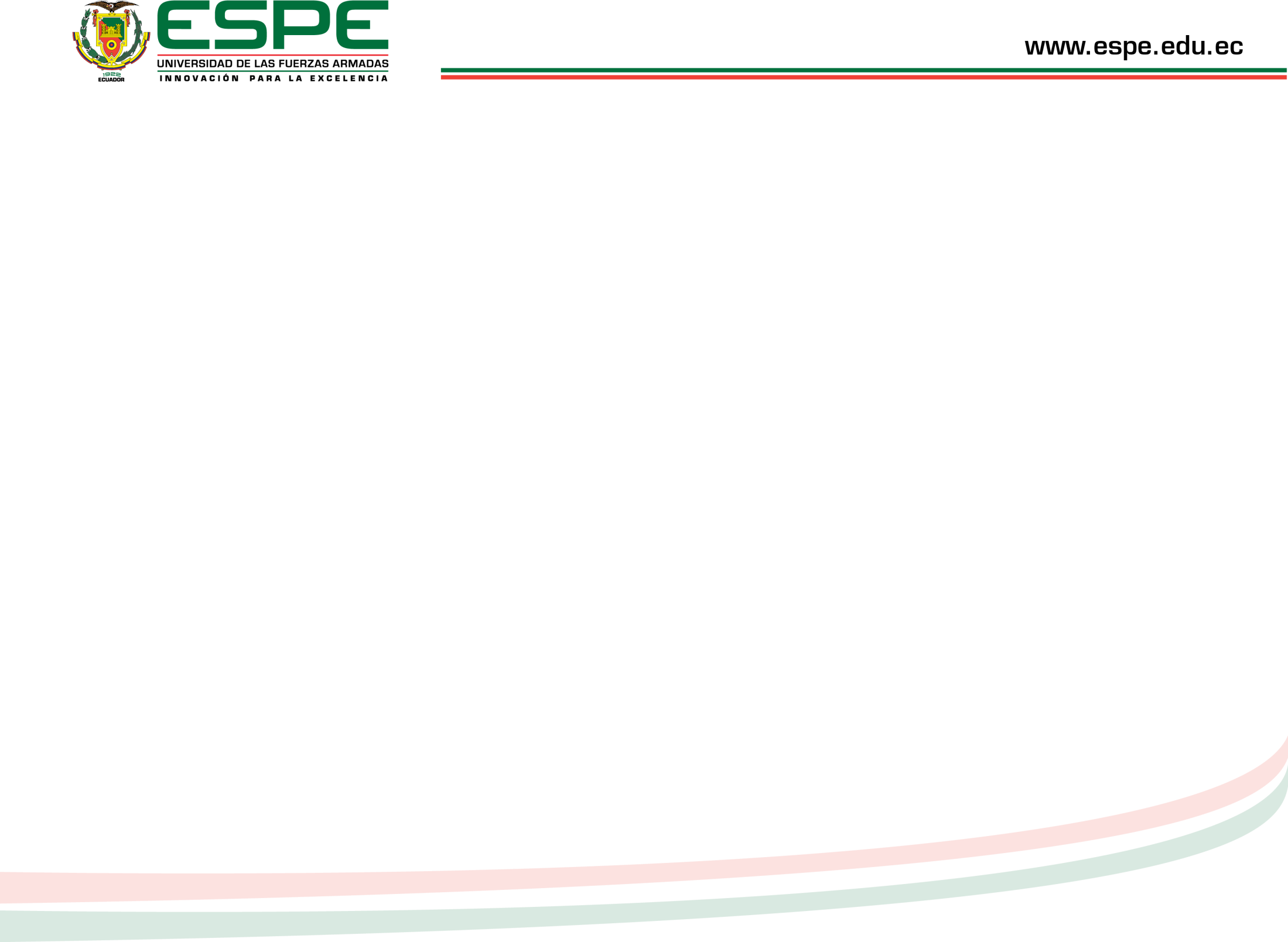 Módulo ADAR1000
Diagramas de funcionamiento en modo Rx y Tx del módulo ADAR1000
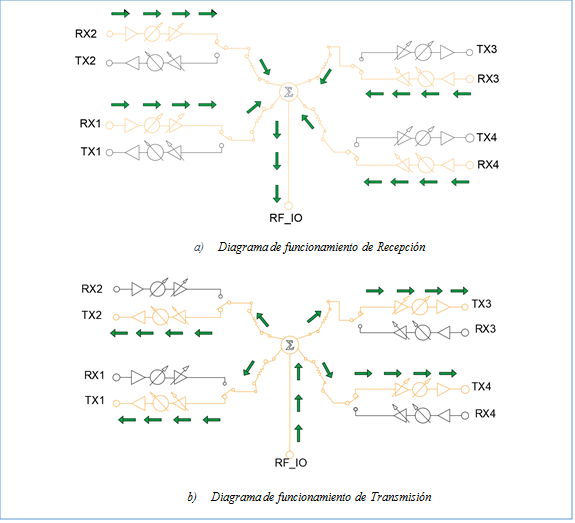 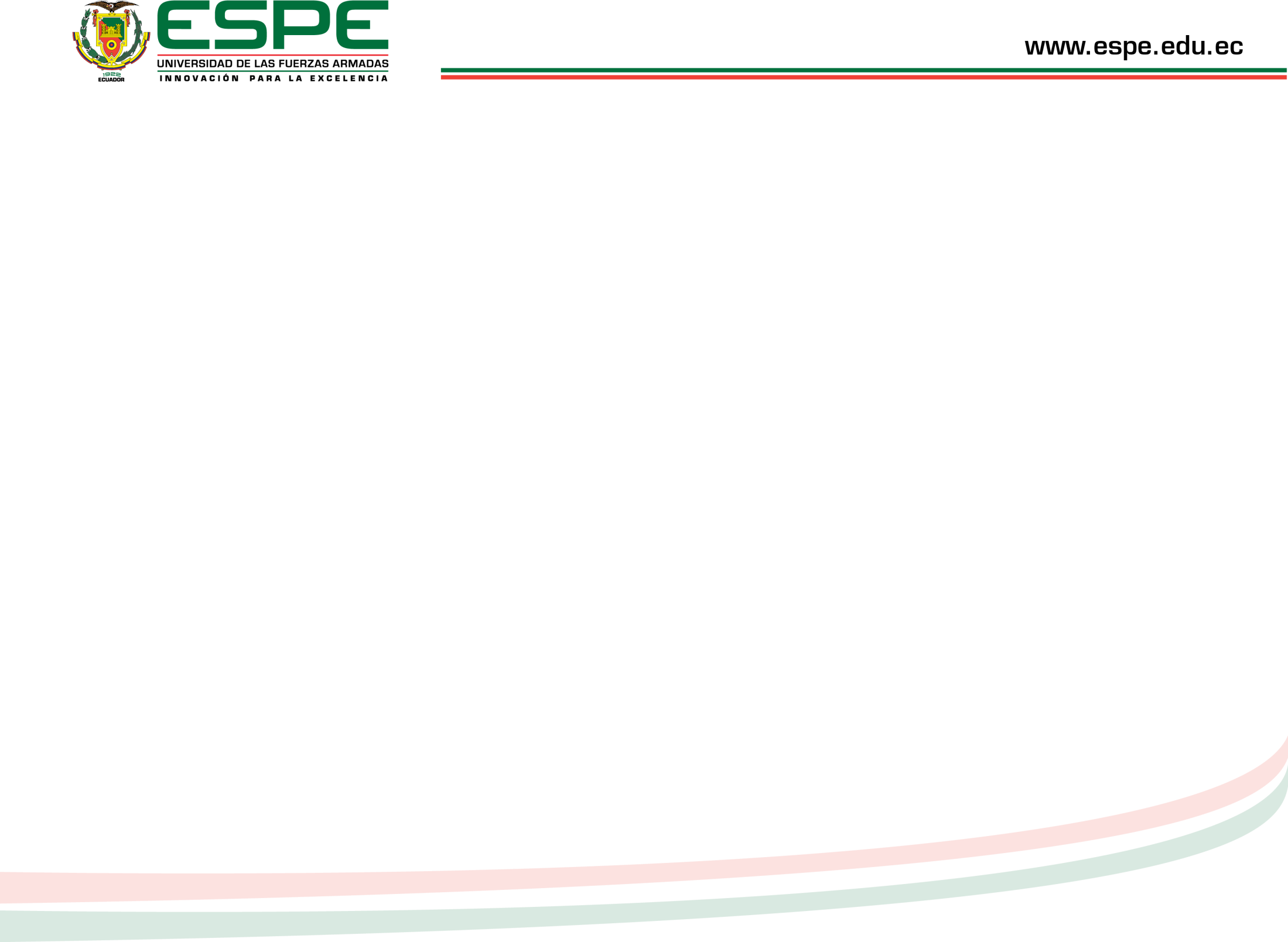 Adaptador SDP-S
Diagramas de funcionamiento en modo recepción y transmisión del módulo ADAR1000
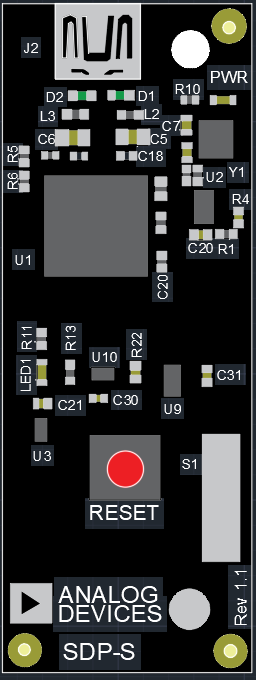 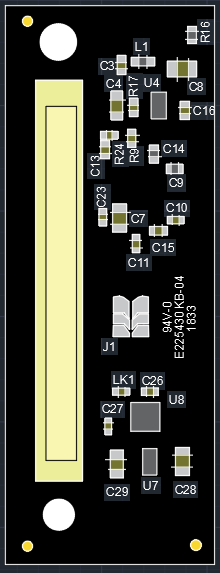 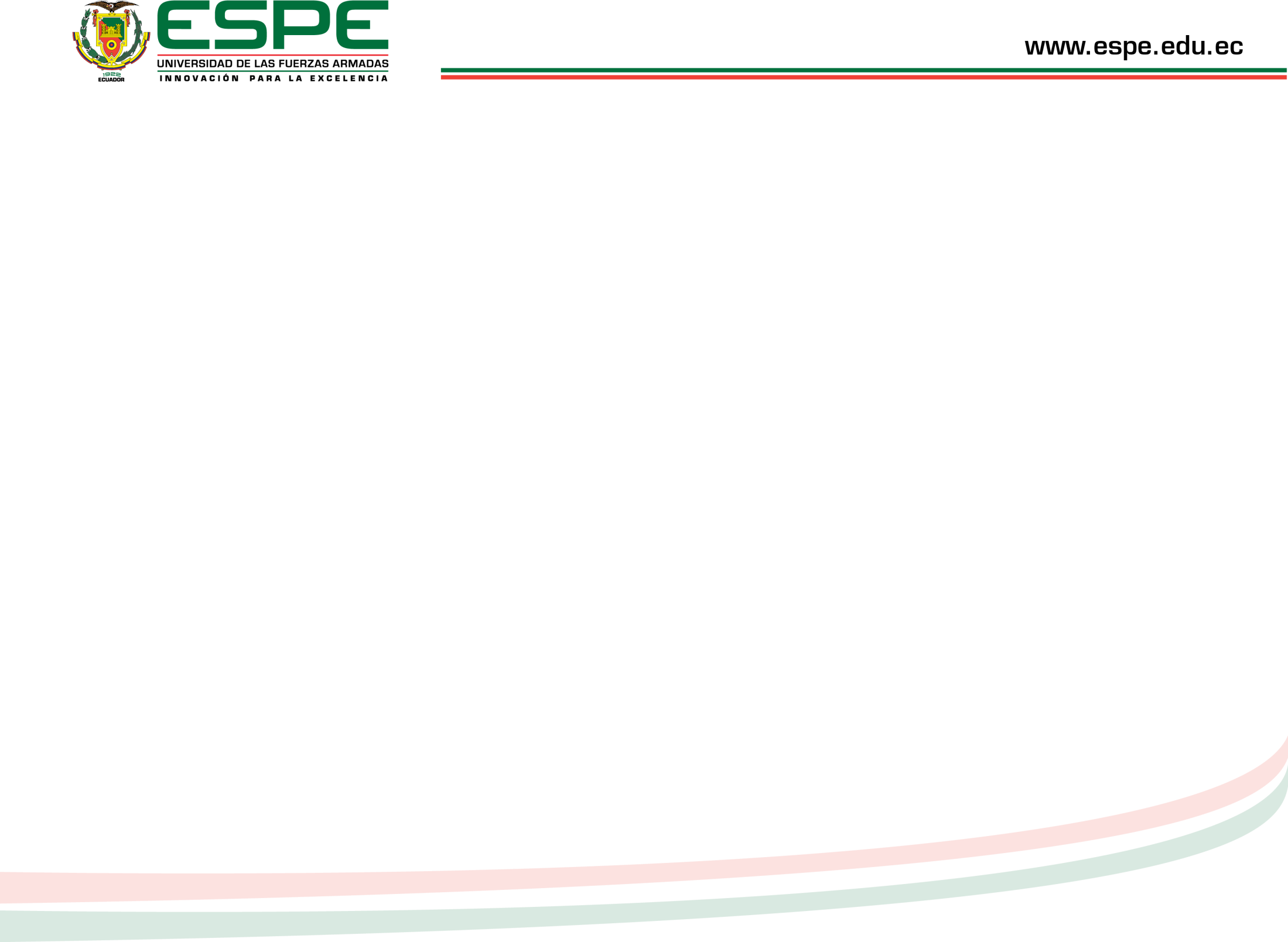 Software de control
1. Interface Gráfica de Usuario - GUI
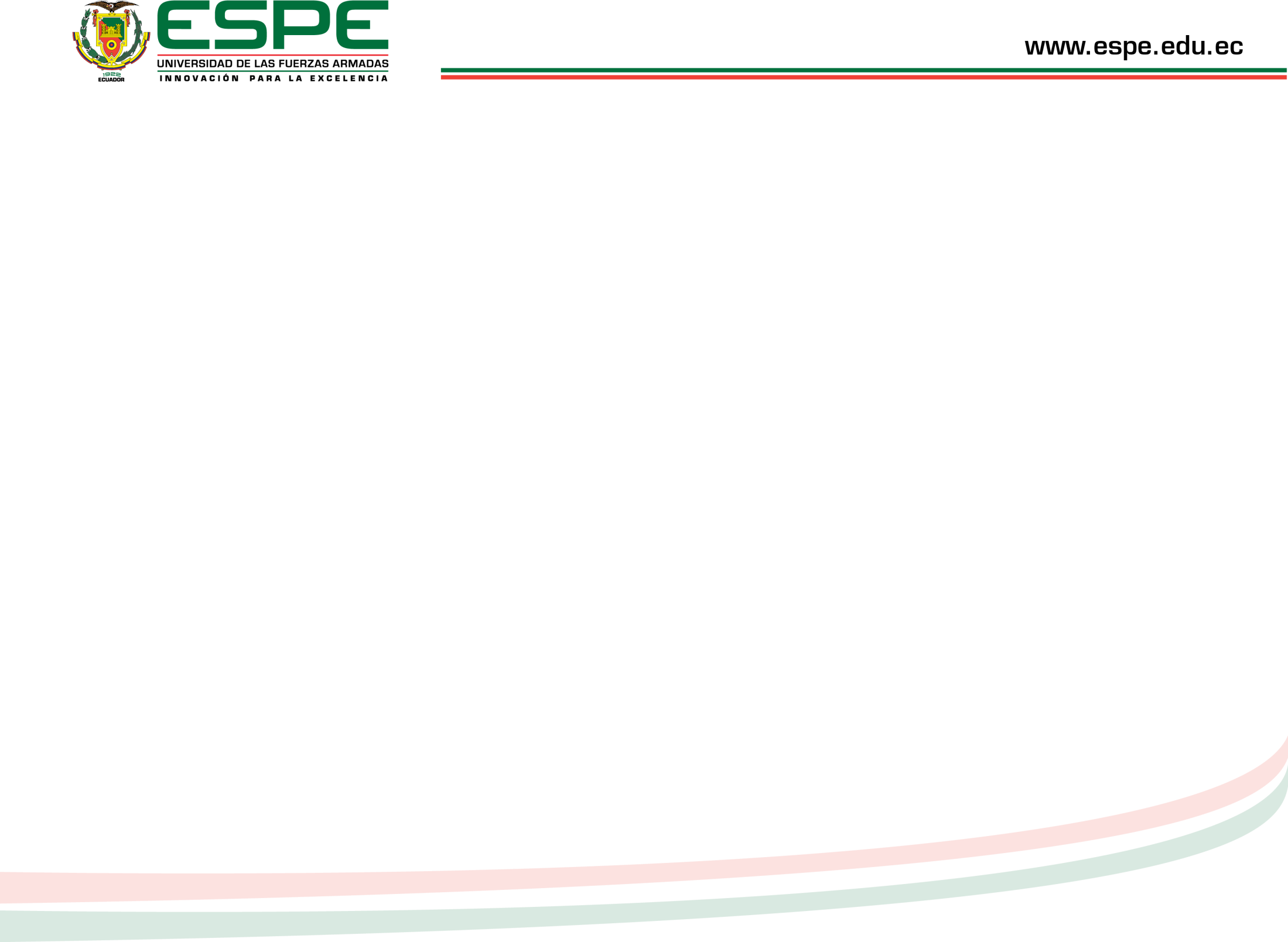 Software de control
2. Escritura de registro manual - Manual Register Write
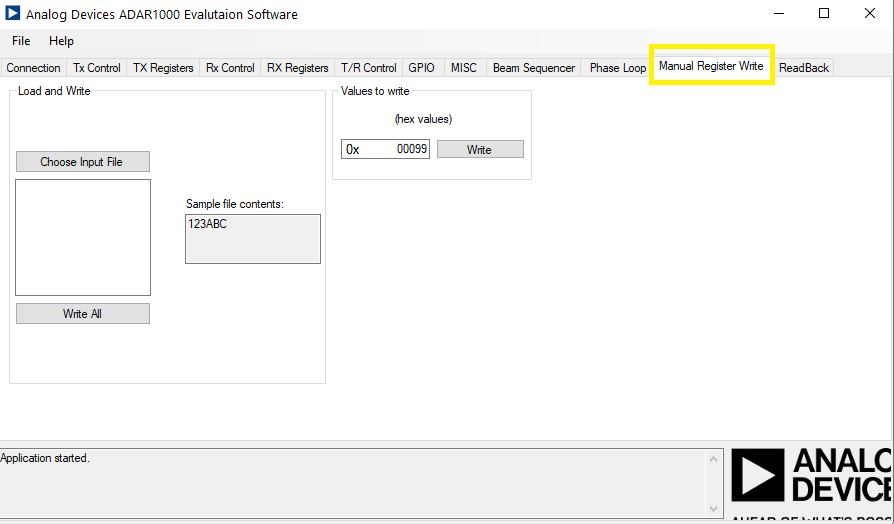 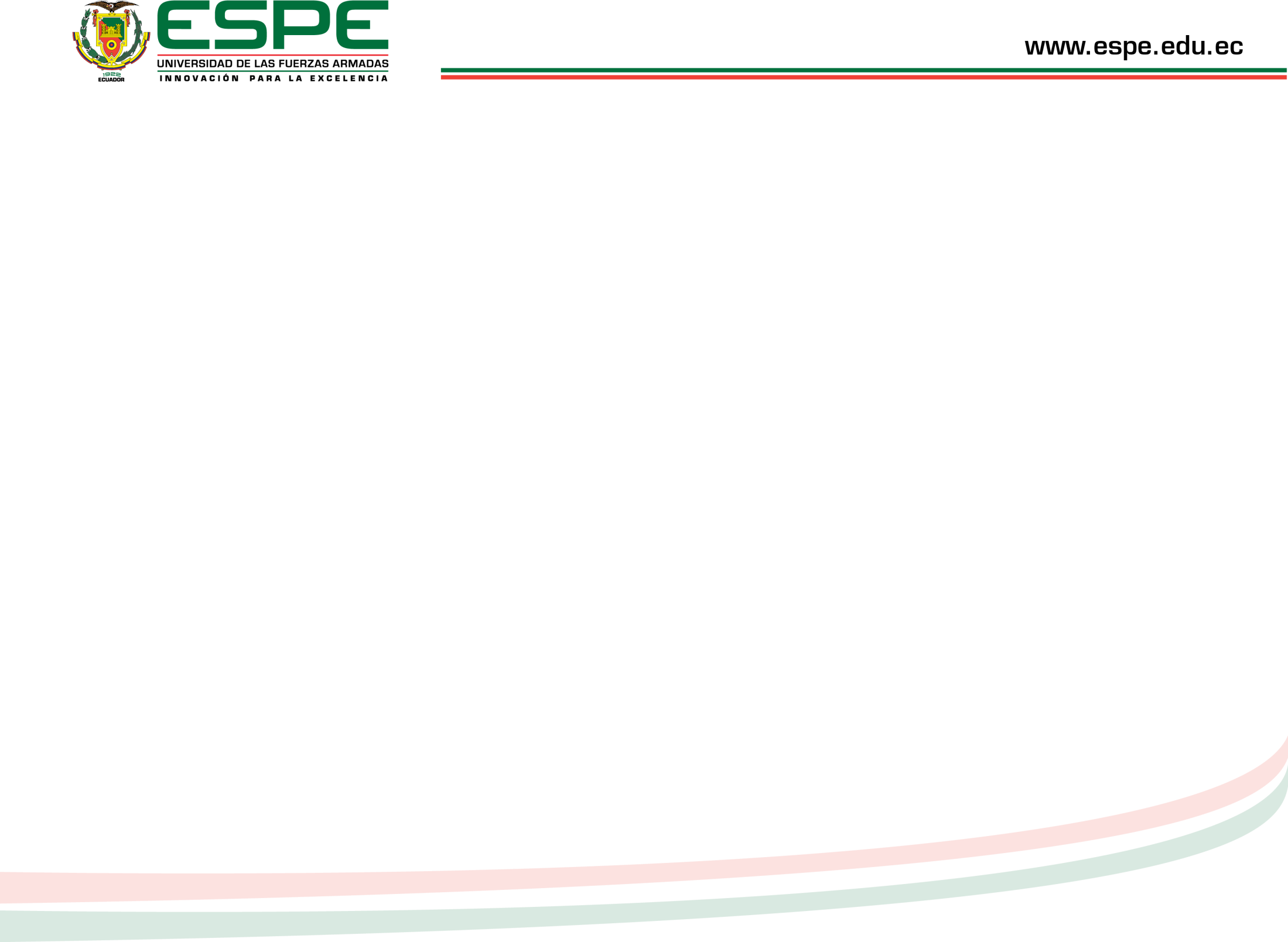 Programación de la tarjeta ADAR1000
Ejemplo para inicializar el módulo
Código 0081
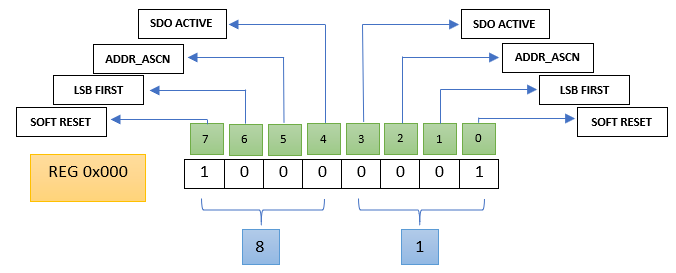 Cada registro tiene 8 bits
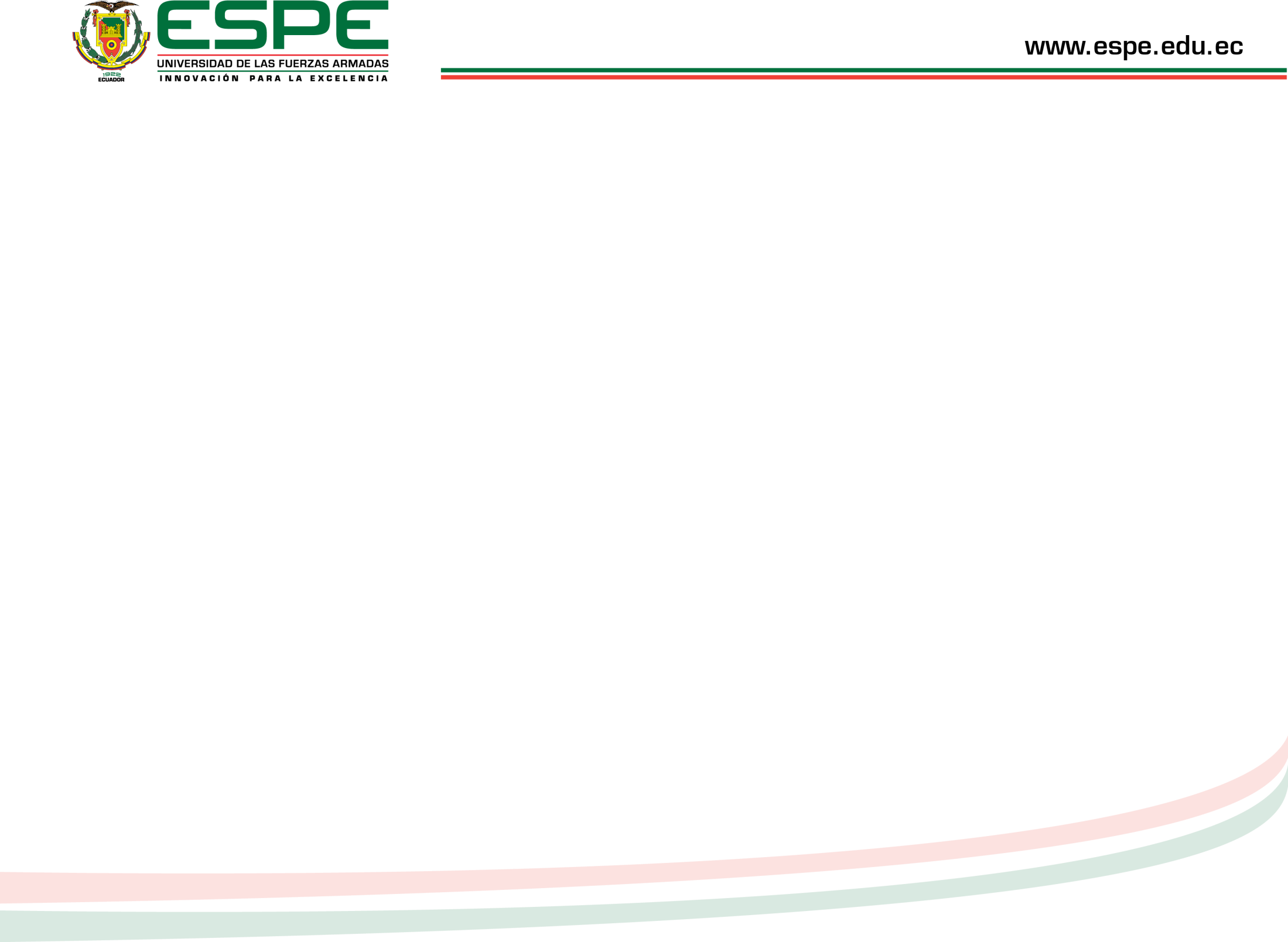 Fase en el ADAR1000
Basado en el vector modulador para determinar fases y ganancias
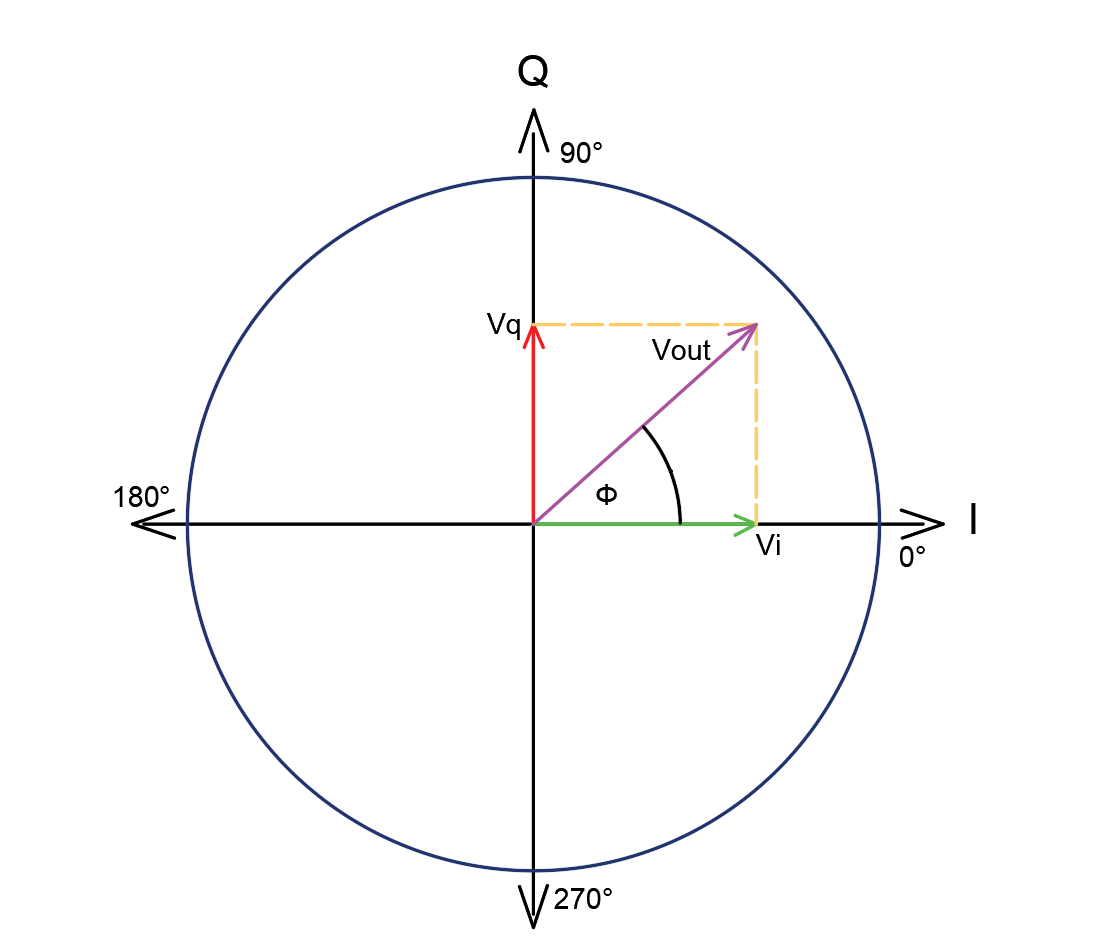 Vout del vector modulador
Ángulo de fase
Ganancia Total
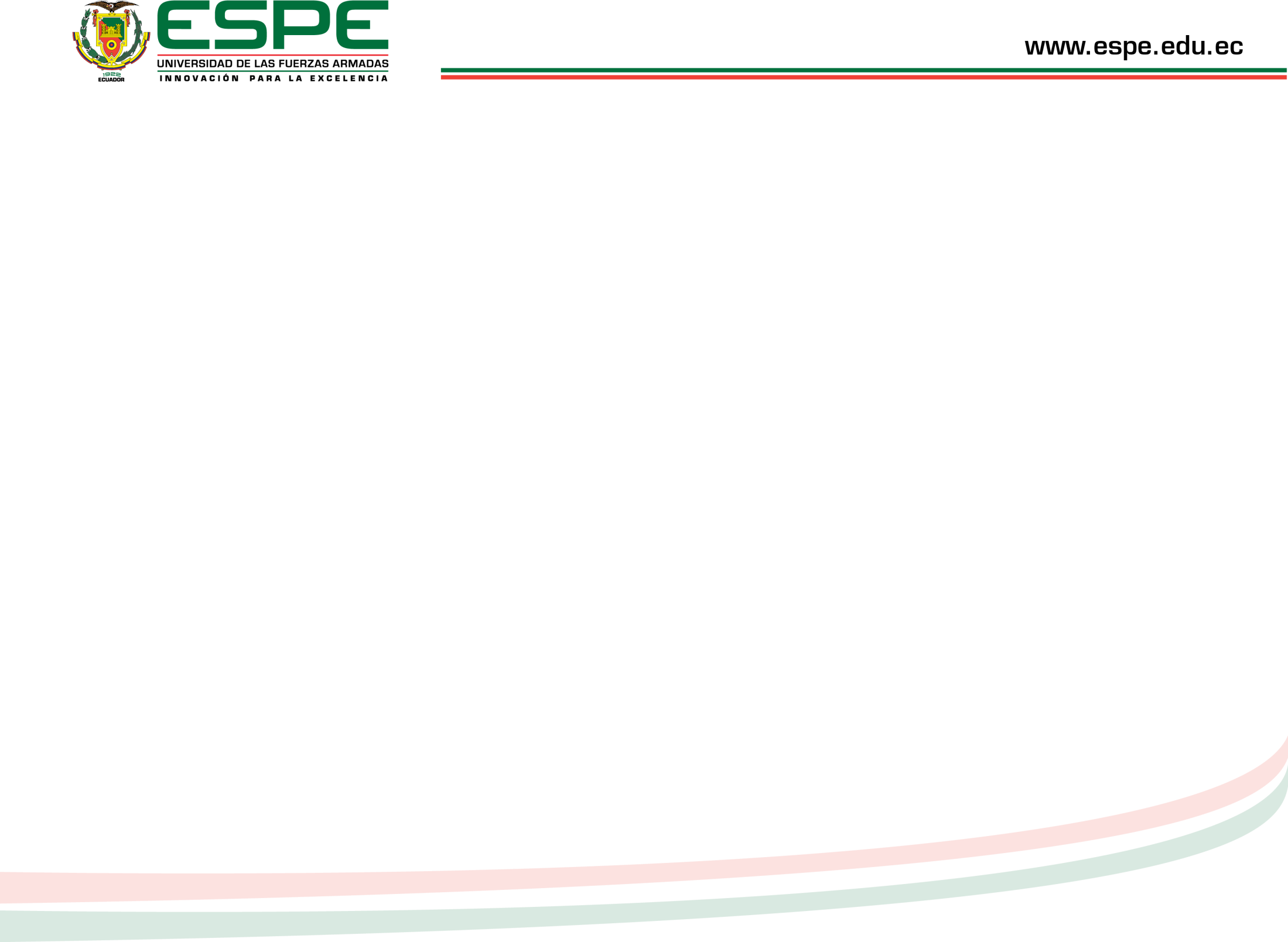 Ganancia VGA  en el ADAR1000
Ganancia VGA utilizan los bits del 0 al 6 del registro
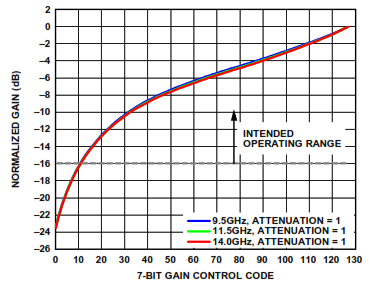 Valor máximo que se acepta es de 127
Recomendable trabajar con valores por encima de los -16 dB
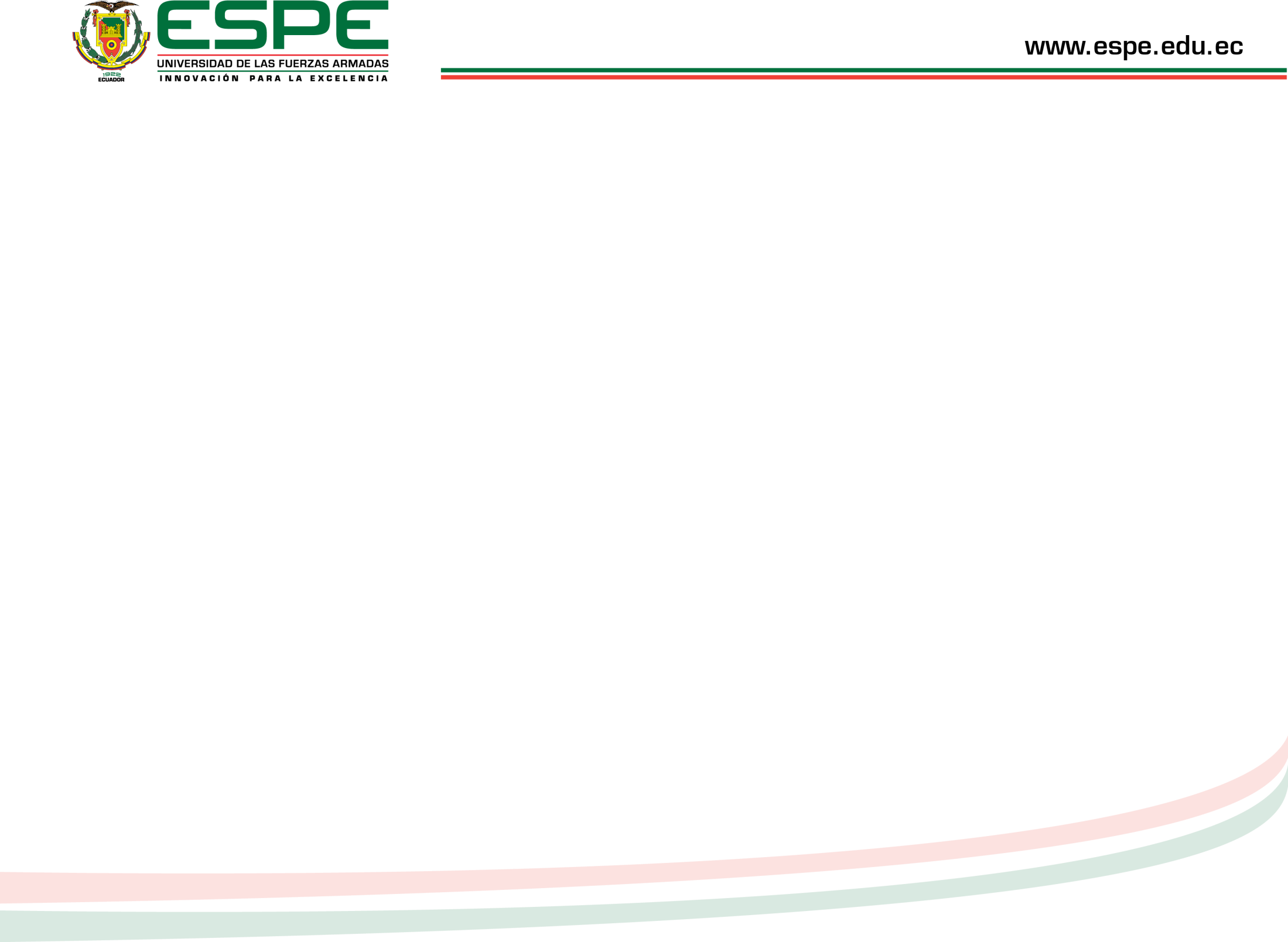 ADAR1000
Valores para el vector Vi y Vq con  Vout de 31 dB
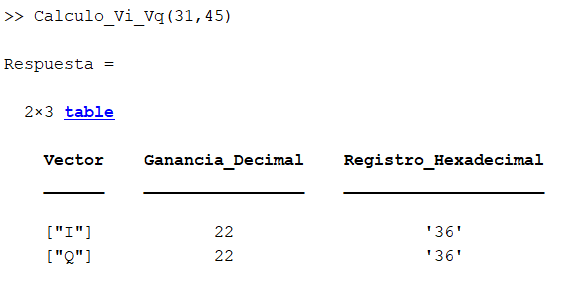 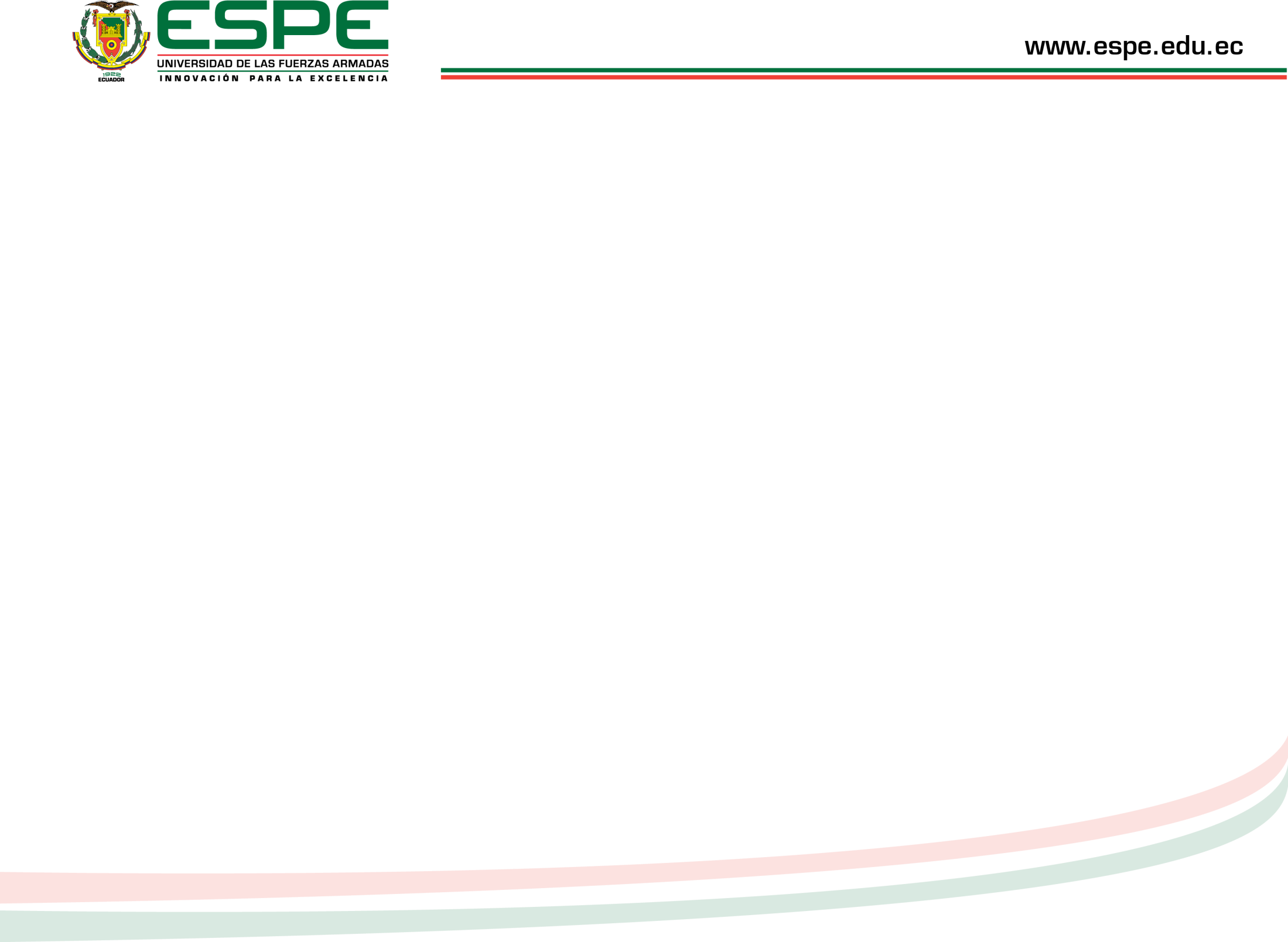 Resultados de la Red de 2x2  a 8GHZ
Vista lateral
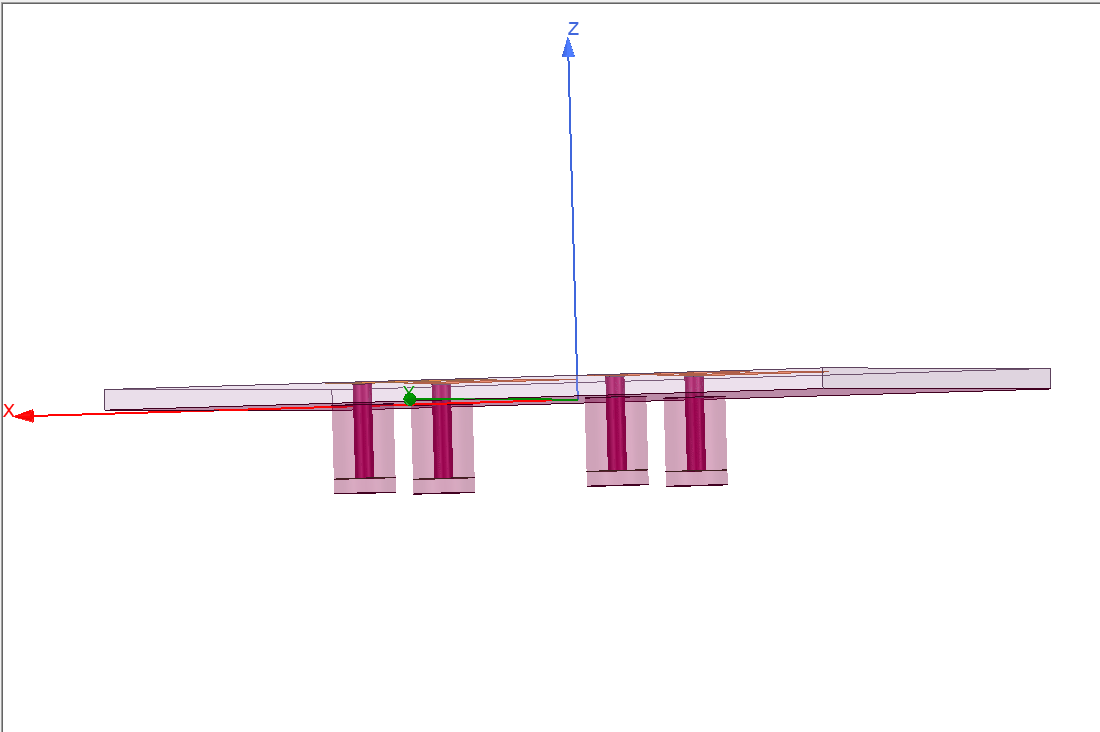 Vista frontal
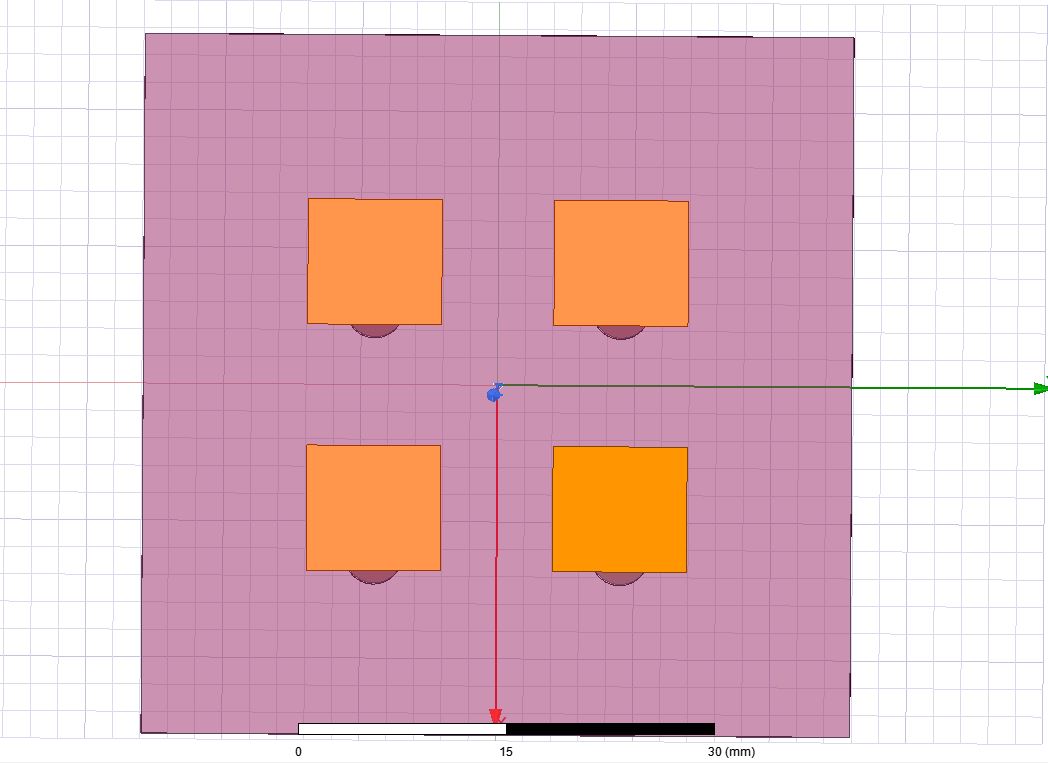 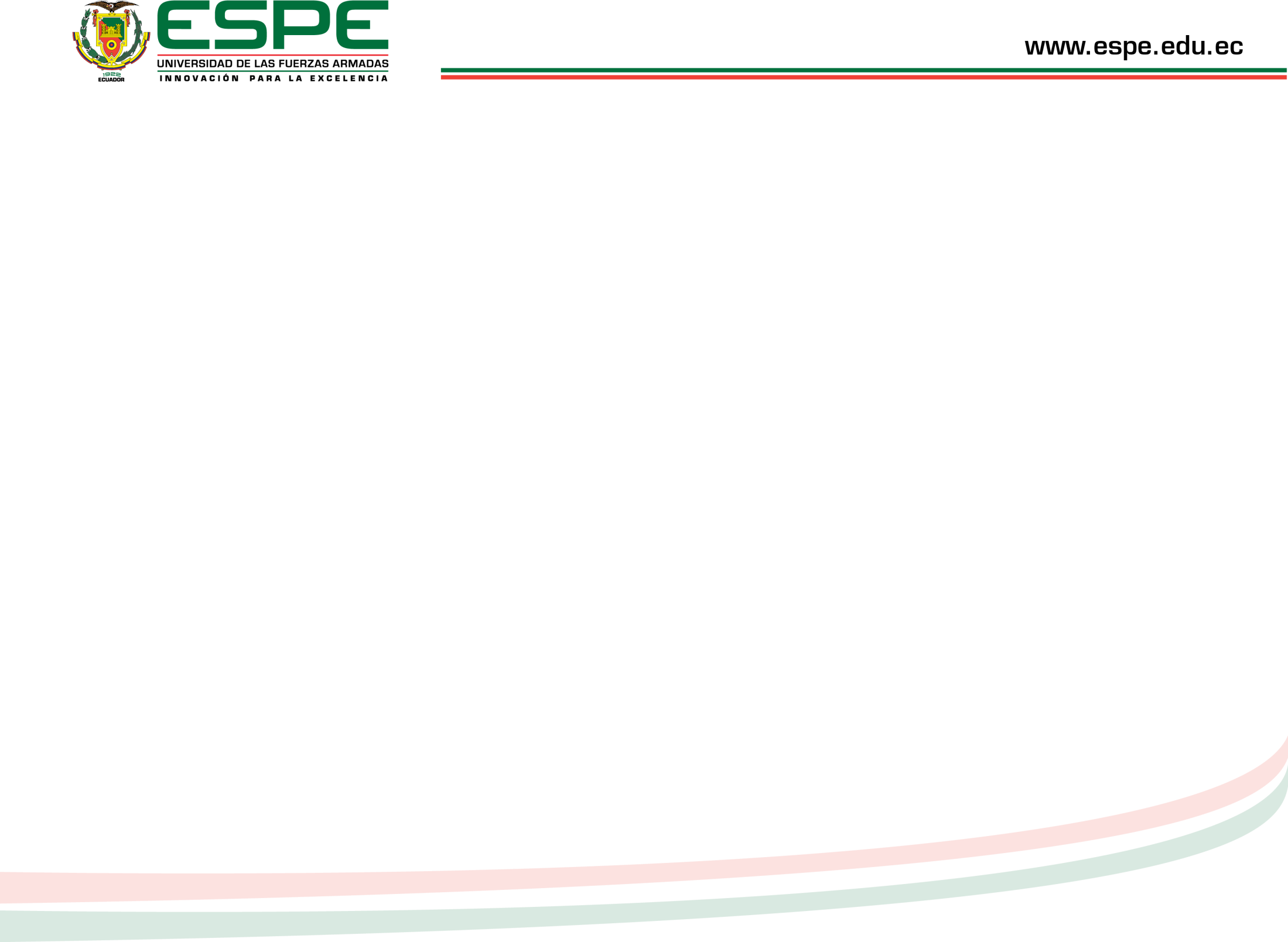 Simulación de la Red de 2x2  a 8GHZ
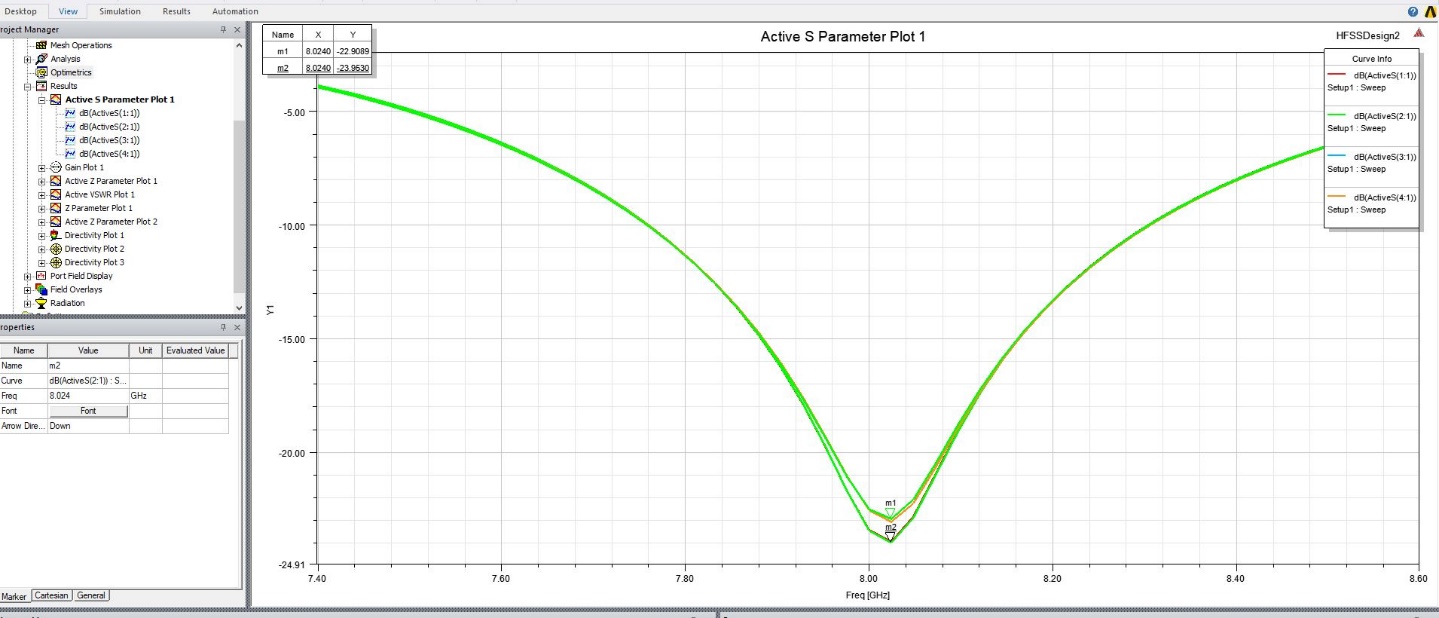 S11:  -22.9dB y -23.95dB
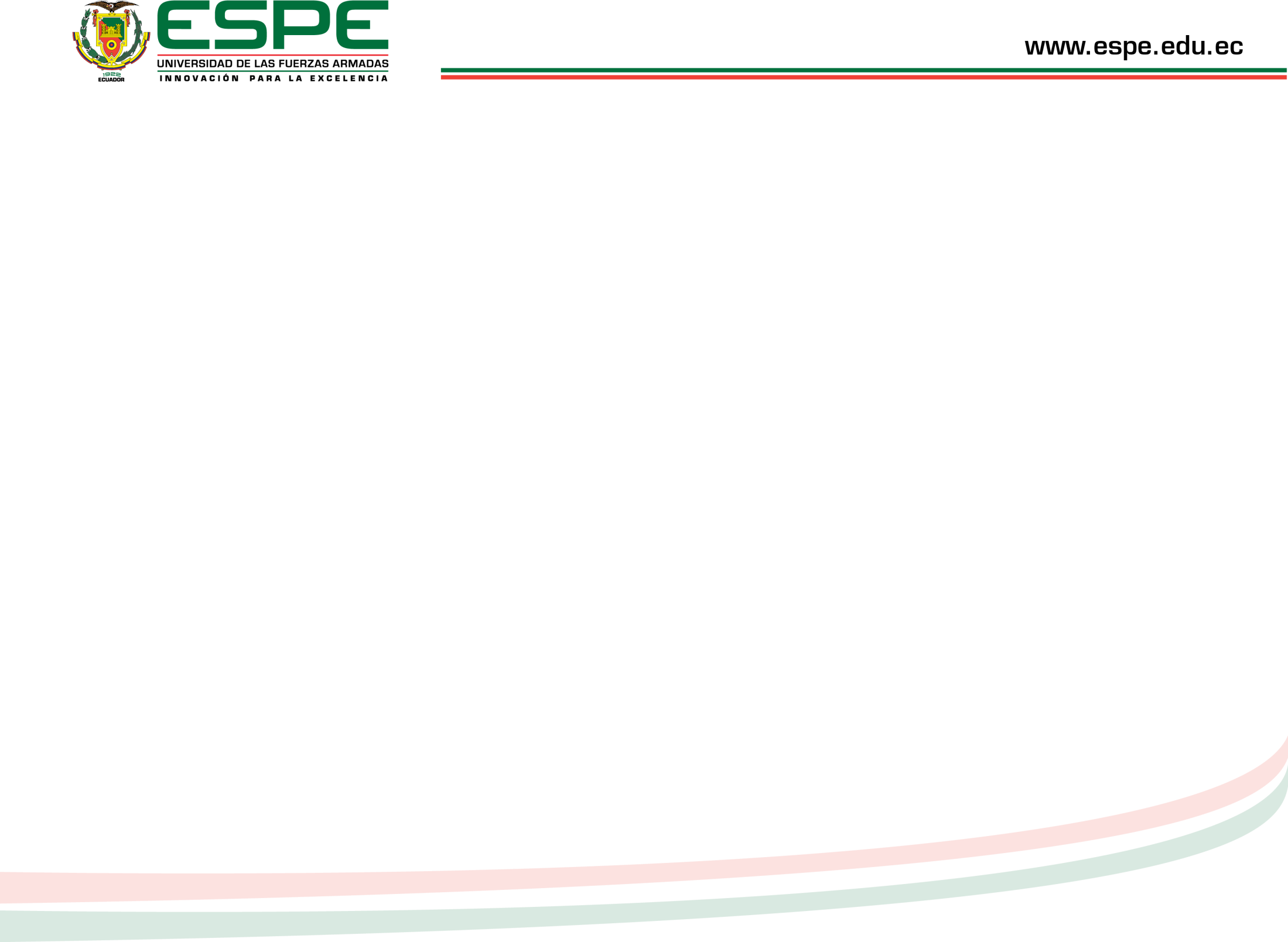 Simulación de la Red de 2x2  a 8GHZ
Ancho de banda: 288MHz  de  7.88 GHz hasta 8.1680 GHz
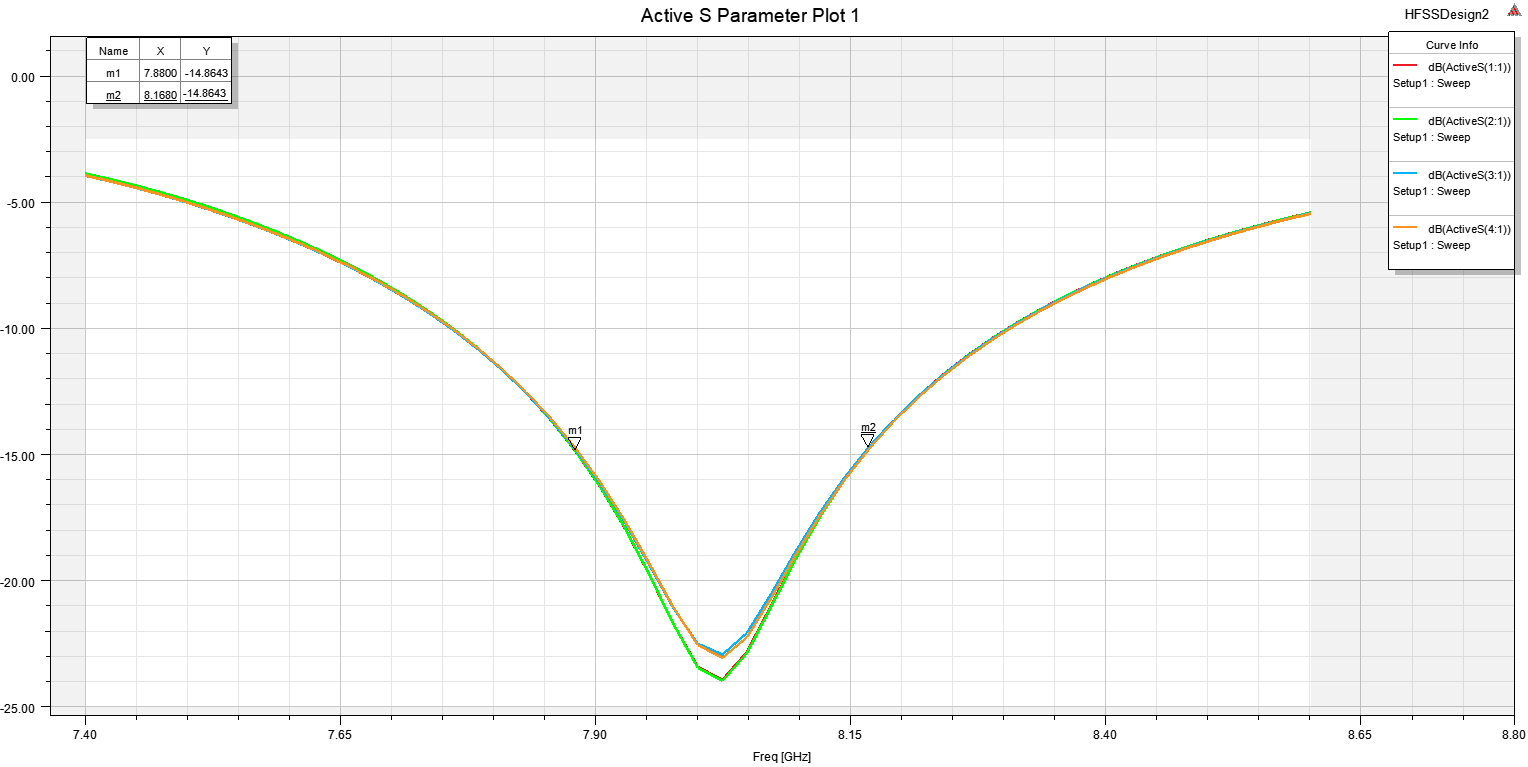 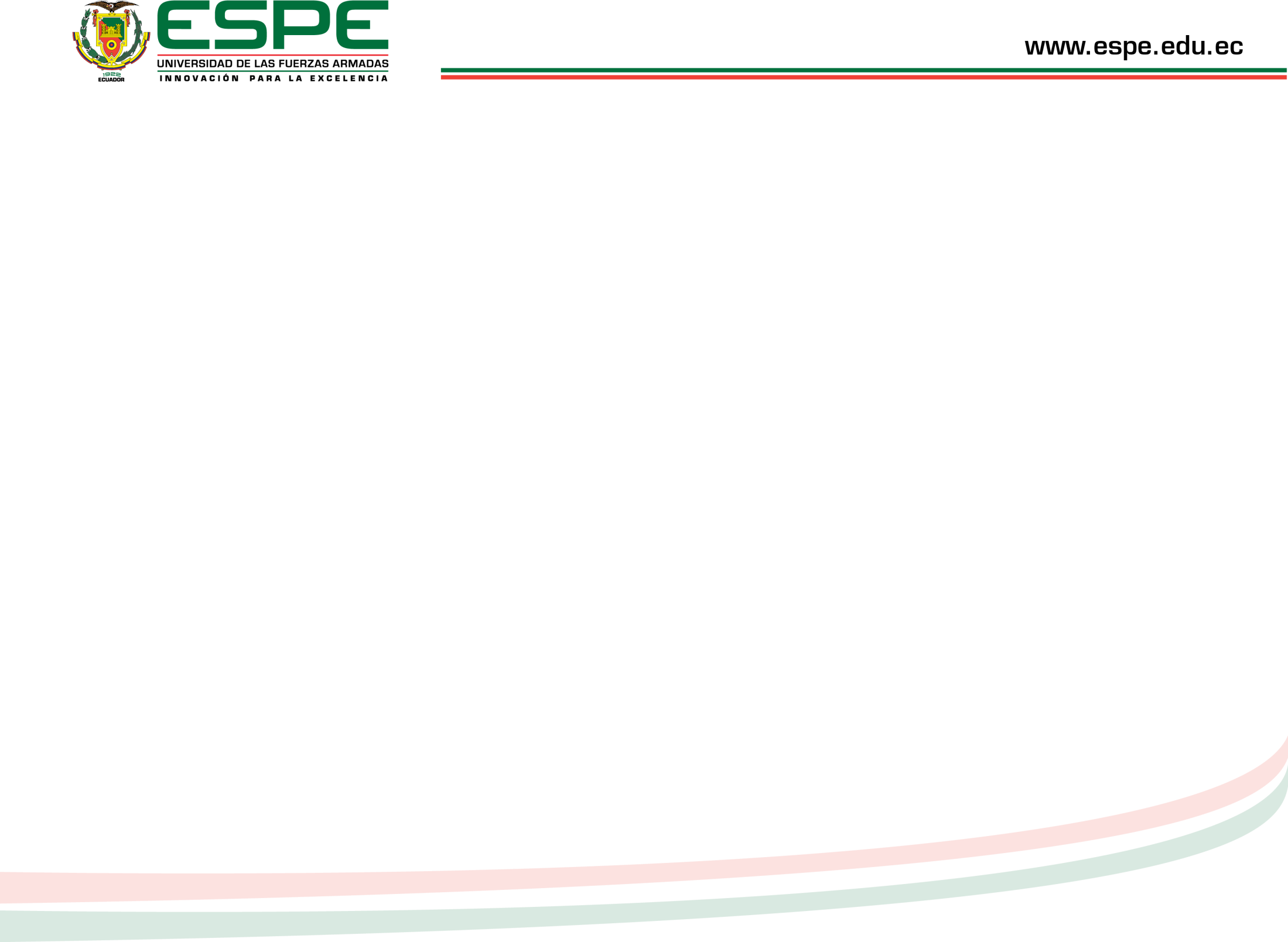 Simulación de la Red de 2x2  a 8GHZ
Diagrama de irradiación 3D
Diagrama de irradiación polar
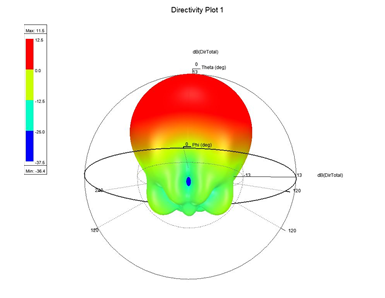 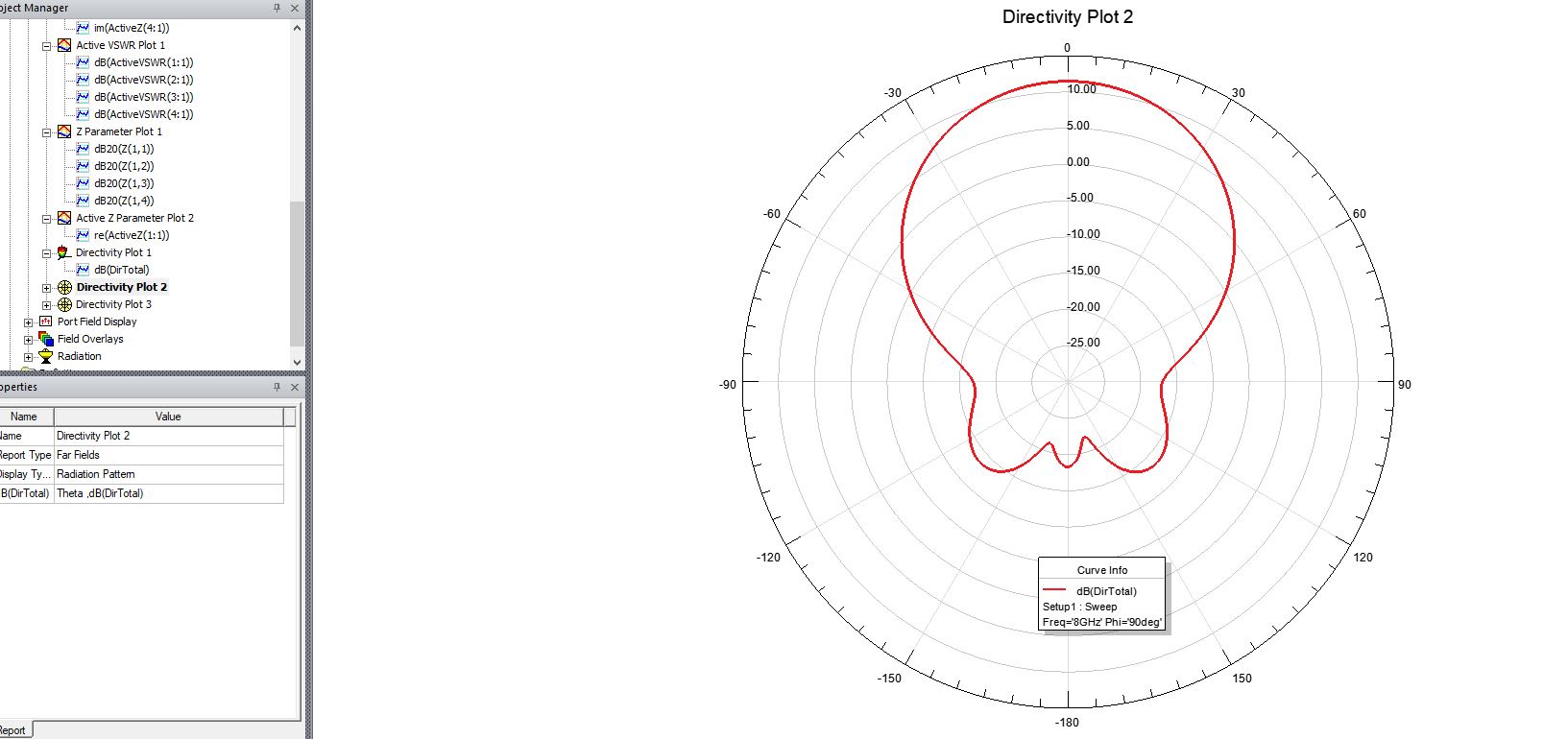 Ancho de haz: 40 grados                     Ganancia máxima: 12.5 dB
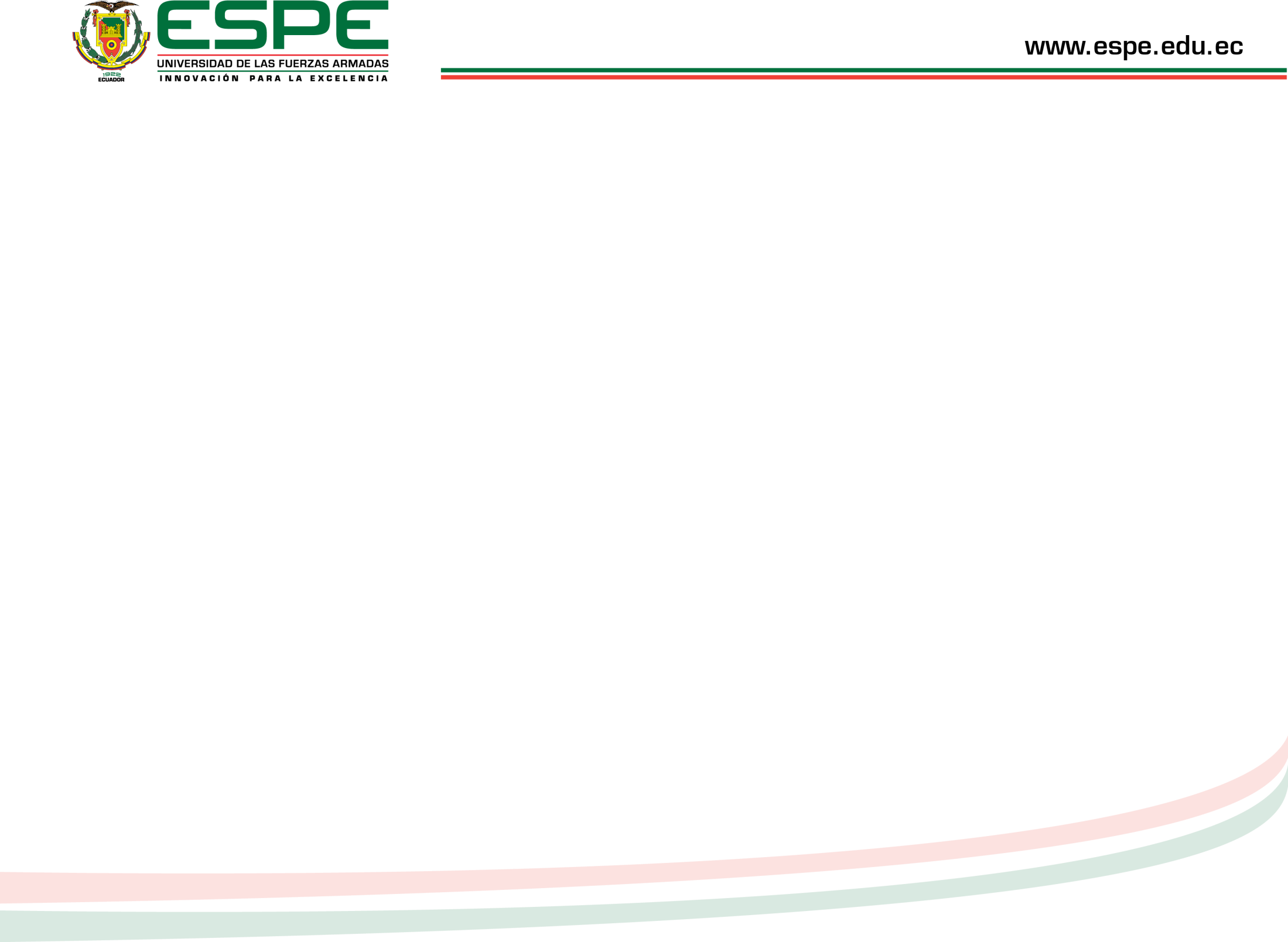 Simulación de la Red de 2x2  a 8GHZ
Gráfica de la impedancia
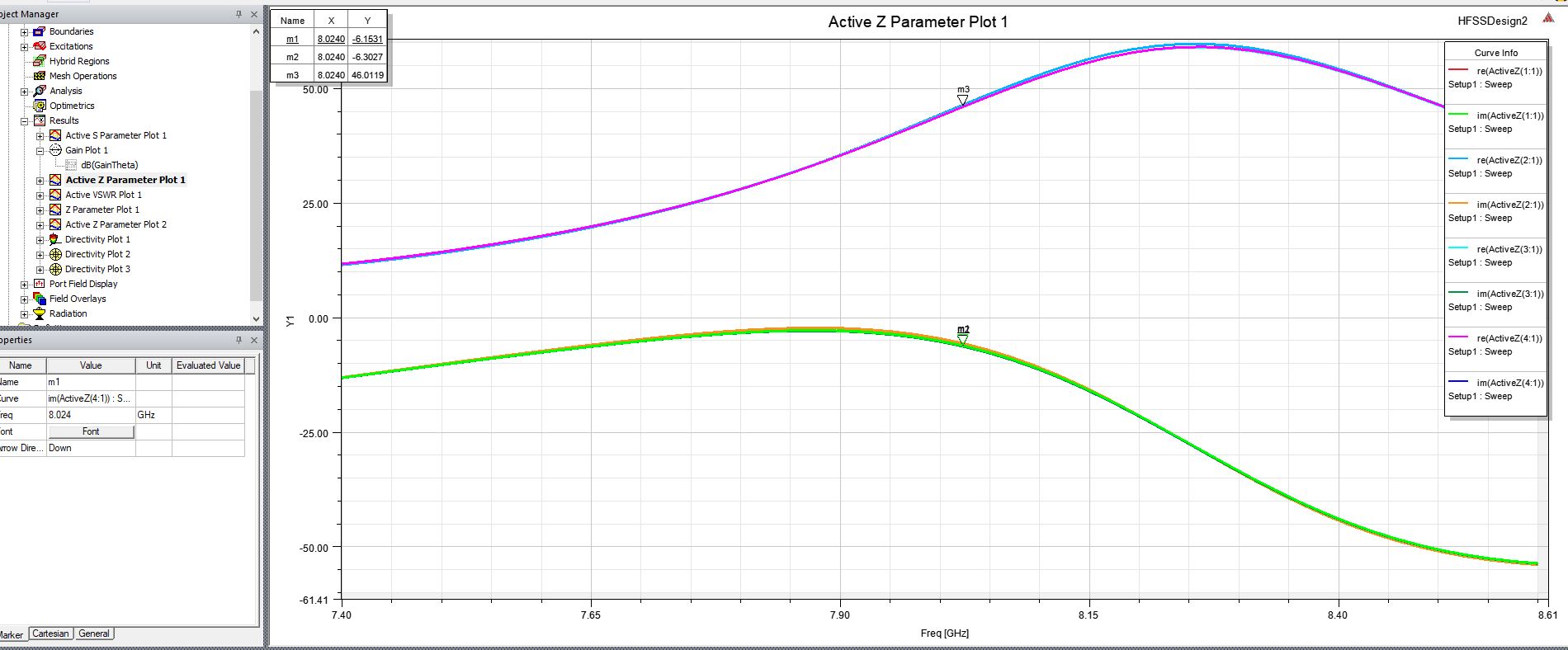 46.02 – j 6.15
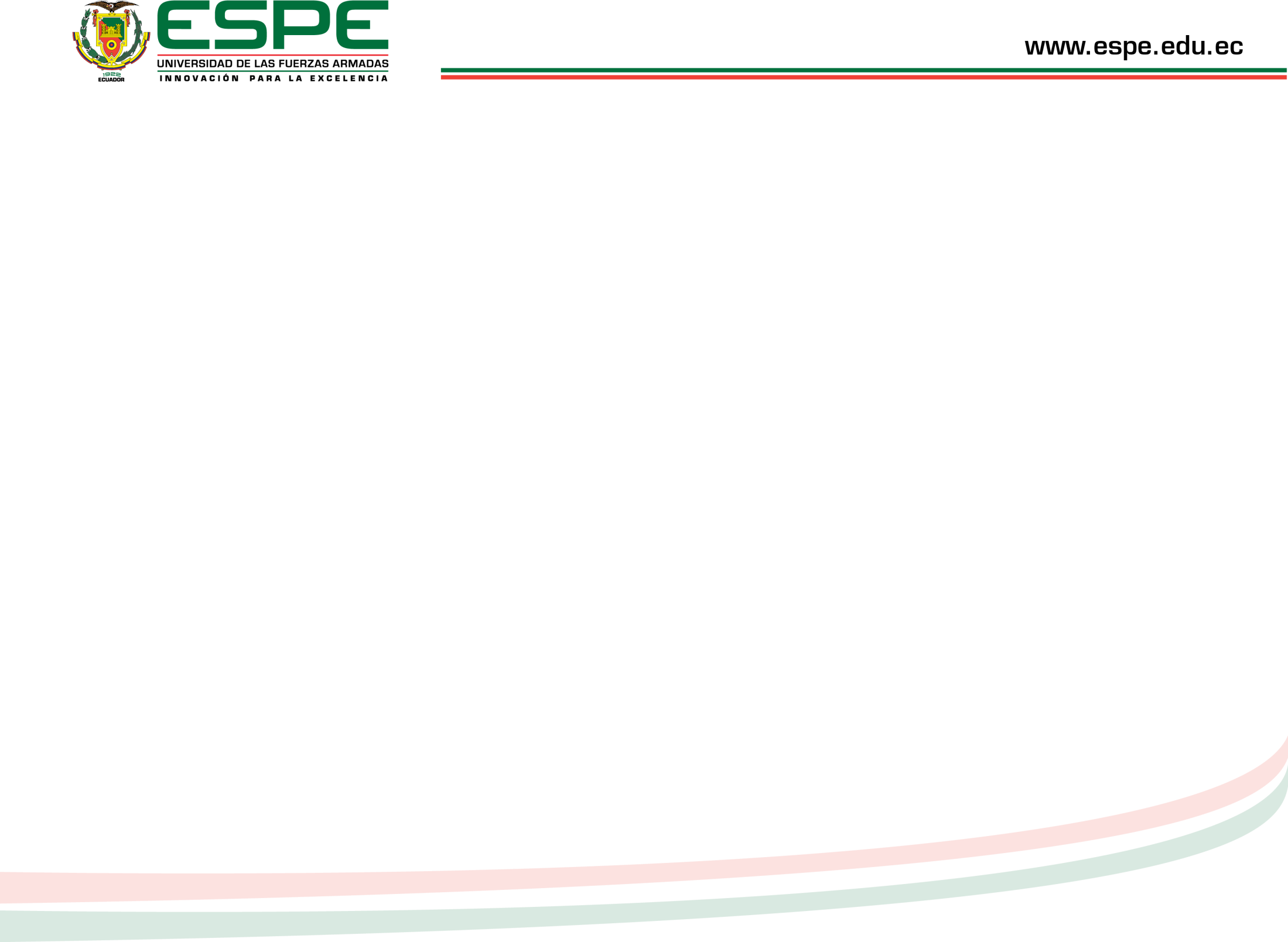 Conclusiones
El material que se utilizó en el diseño de la red de antenas patch fue fibra de vidrio FR4 debido a que brinda gran ancho de banda, su costo no tiende a ser elevado y se lo puede adquirir fácilmente en el mercado nacional, a pesar de que existen materiales que pueden ofrecer mejor desempeño al momento de construir este tipo de antenas no se optó por esa opción ya que incrementaría el costo de producción debido a sus precios más elevados.

La caracterización del material FR4 fue determinado mediante el diseño y construcción de una antena patch a una frecuencia de 5 GHz donde se determinó que la constante dieléctrica es de 4.175 y la tangente de pérdida de 0.038, con estos valores reales del material se diseñó y optimizó un elemento de la red deseada.

Se presentó el diseño, simulación y optimizado de la red de antenas patch 2x2 que presenta las siguientes características, una frecuencia de operación de 8.024GHz con un valor |S11| de -22.9dB y -23.95dB, una ganancia máxima de 12.5 dB y una impedancia 46.0119 -6.30j.
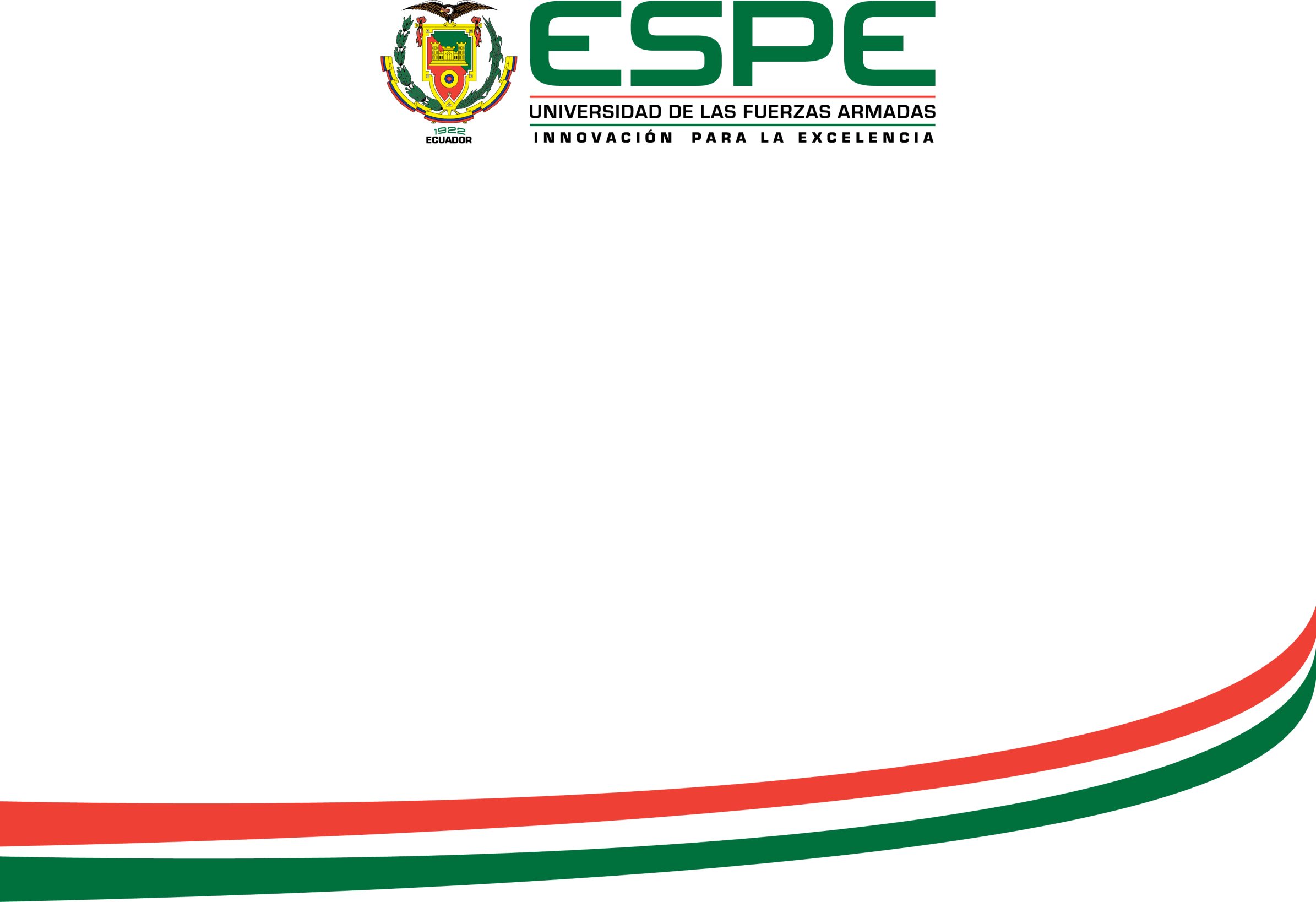 GRACIAS